SPOR BİLİMLERİ FAKÜLTESİ

REKREASYON BÖLÜMÜ

2021
İÇERİK
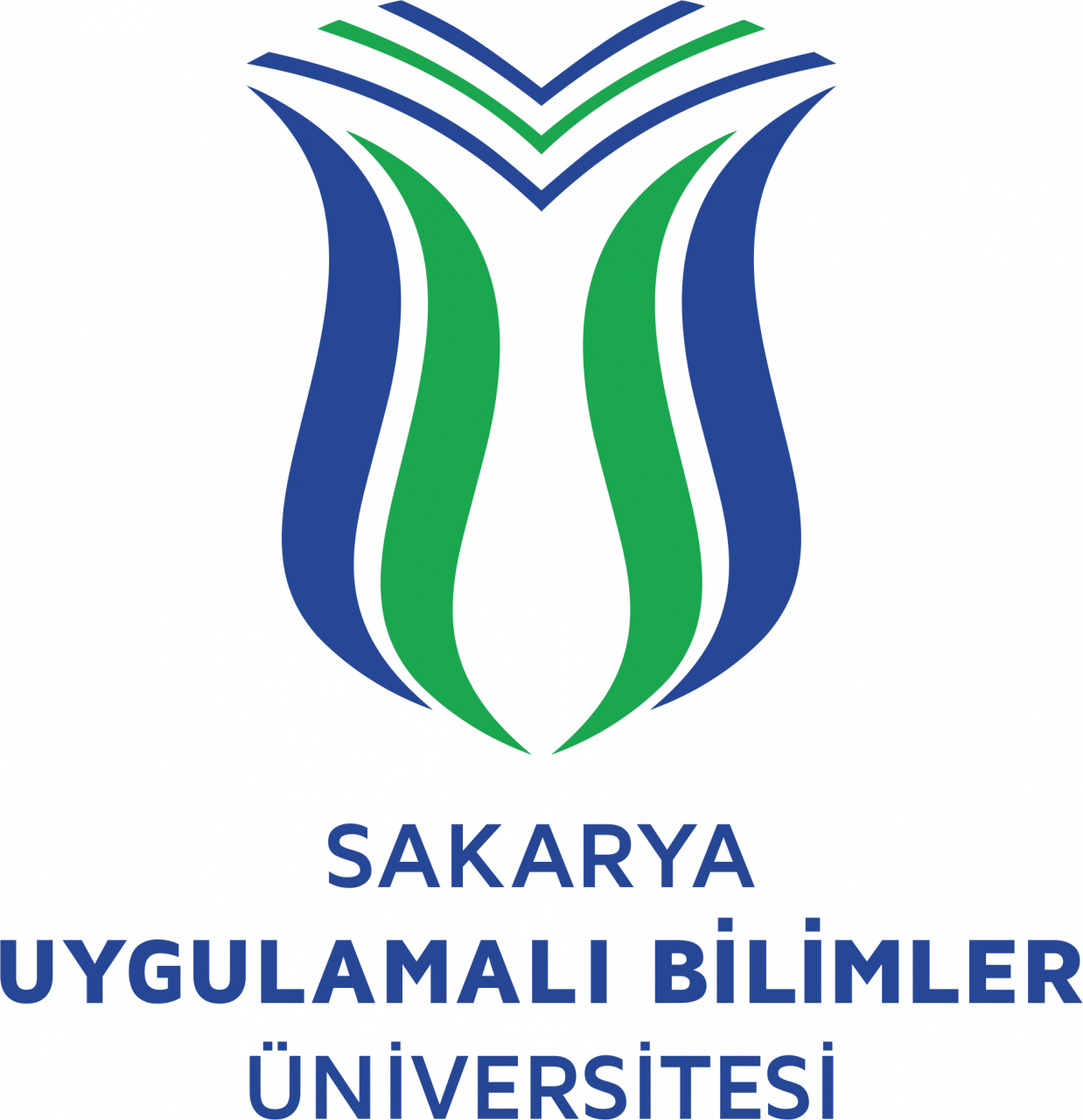 İÇERİK
BÖLÜM HAKKINDA

KOMİSYONLAR

BÖLÜM DANIŞMA KURULU

EĞİTİM- ÖĞRETİM

STRATEJİK AMAÇLAR

SONUÇ VE DEĞERLENDİRME
BÖLÜM HAKKINDA
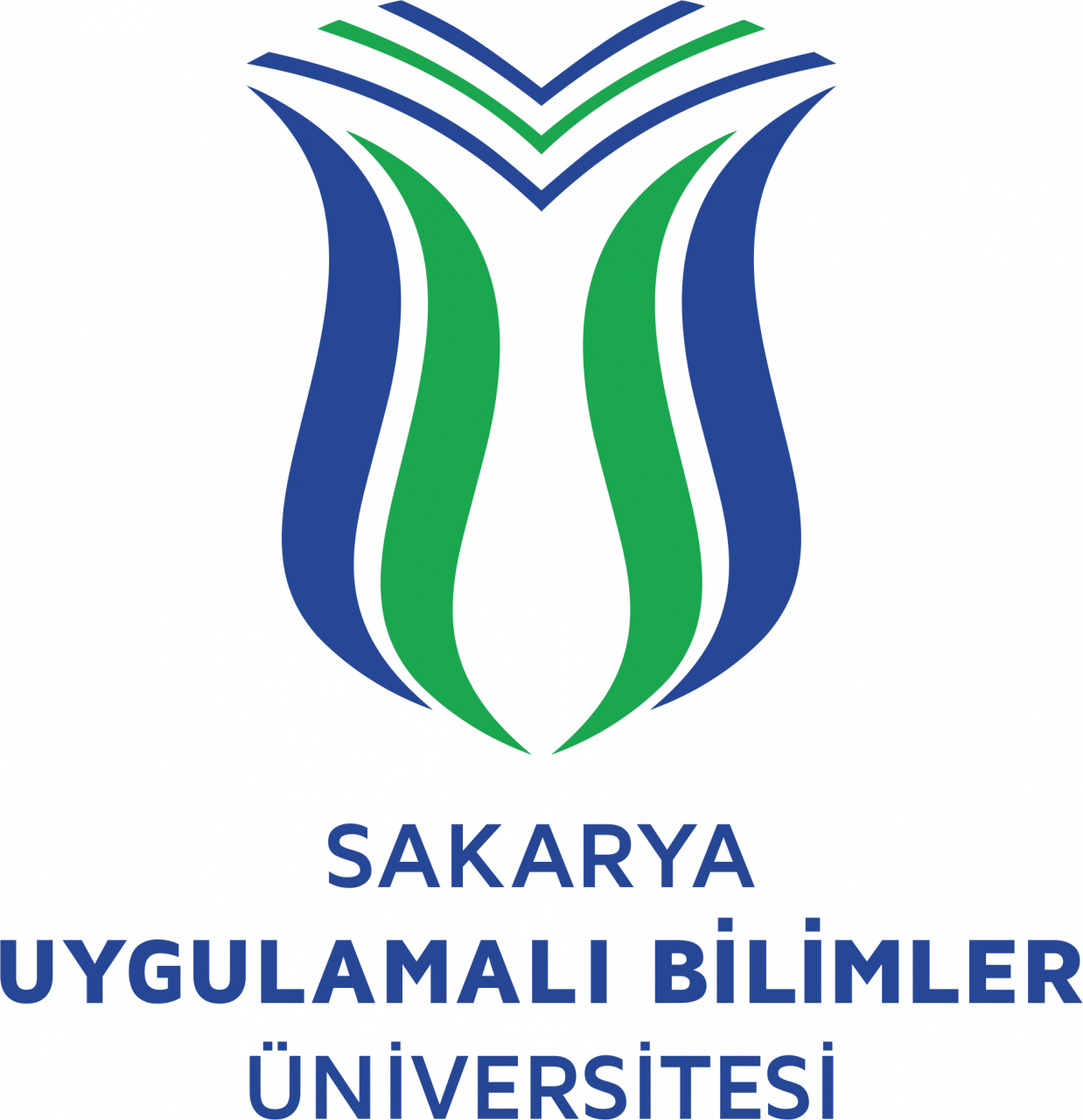 İÇERİK
MİSYONUMUZ
Spor bilimi alanında İnsan anatomisi, fizyolojisi ve psikolojisi hakkında bilgi sahibi, genelde tüm spor branşlarında özelde ise en az bir branşta teorik ve pratik bilgiye sahip; rekreasyon alanında ise insanların serbest zamanlarında kendilerini yenilemesinde ve iş verimliliklerinin artmasında etkin rol oynayan,  günümüze ayak uydurarak yeni bilgiyi ve  ihtiyaçları takip edebilen, rekreatif faaliyetleri planlama sürecinde gerek takım çalışmasına uyum sağlayabilen ve üretken, gerekse bu faaliyetleri uygulama aşamasında liderlik yapabilecek nitelikli rekreasyon uzmanları yetiştir

VİZYONUMUZ
Rekreasyon etkinliklerinin planlanması ve sunulmasında en elverişli ortamı sağlamak.
Rekreatif etkinlik kavramını ulusal ve uluslararası düzeyde uygulayabilir nitelikleri kazandırmak. 
Değişen çevre şartlarında amacına motive olabilen bireyler yetiştirmek.
BÖLÜM HAKKINDA
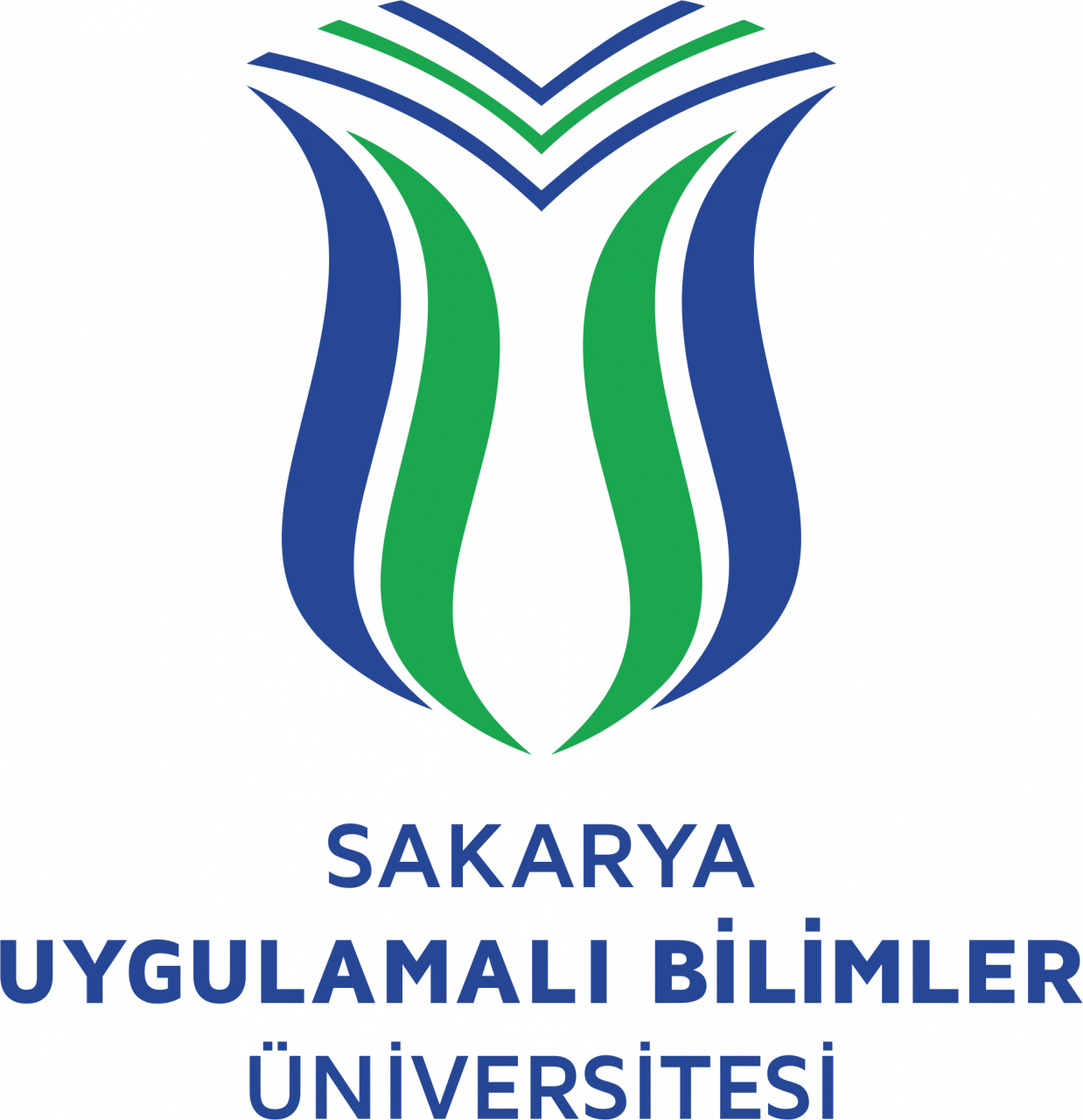 İÇERİK
HEDEFLERİMİZ
Rekreasyon liderlerinin ihtiyaç duyduğu yeterliliği kazandırmak.
Dünyadaki güncel gelişmeleri takip ederek genel kültür ve entelektüel birikimi sağlamak.
Toplumda hareketli ve sağlıklı yaşamın geliştirilmesi sorumluluğunu kazandırmak.
Rekreatif etkinlikleri planlama, uygulama ve yönetme becerisi kazandırmak.
Mesleki becerilere ek olarak doğru meslek alışkanlığı ve tutumu kazandırmak.
Ülkemizin her türlü milli ve manevi değerlerine sahip ve toplumun ihtiyaçlarını karşılayan Rekreasyon Liderleri yetiştirmek.
Alan uygulamalarında karşılaşılan sorunları çözme ve mesleği geliştirme becerisi kazandırmak.
Toplumun rekreasyon bilincini arttırmaya yönelik çalışmalar ve faaliyetler oluşturma potansiyelini kazandırmak.
Toplumda hareketli ve sağlıklı yaşamın geliştirilmesi sorumluluğunu kazandırmak.
Rekreatif etkinlik kavramını ulusal ve uluslararası düzeyde uygulayabilir nitelikleri kazandırmak.
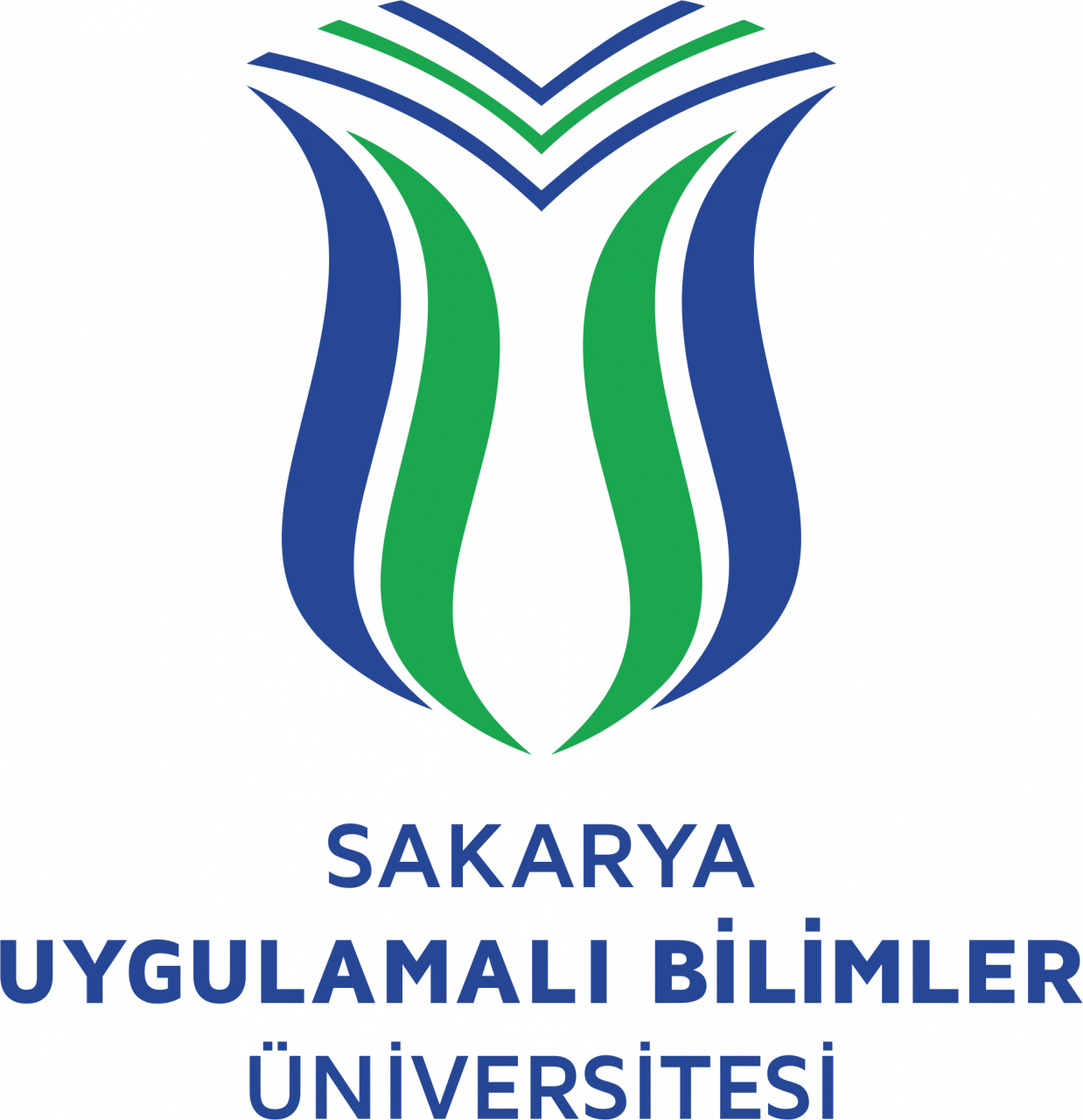 BÖLÜM HAKKINDA
MEVCUT ÖĞRETİM ÜYESİ SAYILARIMIZ
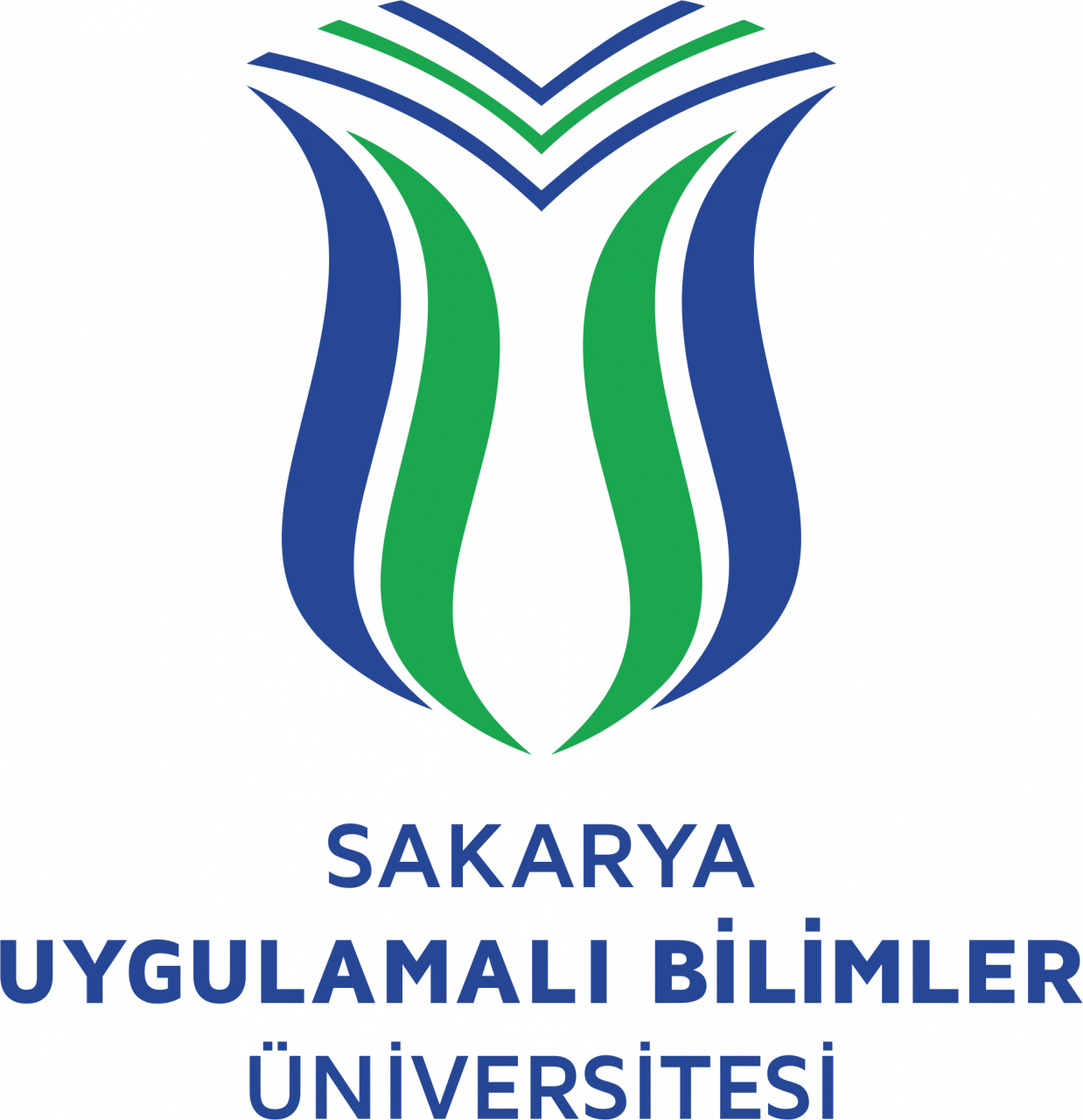 ÖĞRENCİ SAYILARIMIZ
YENİ PROGRAM
KOMİSYONLAR
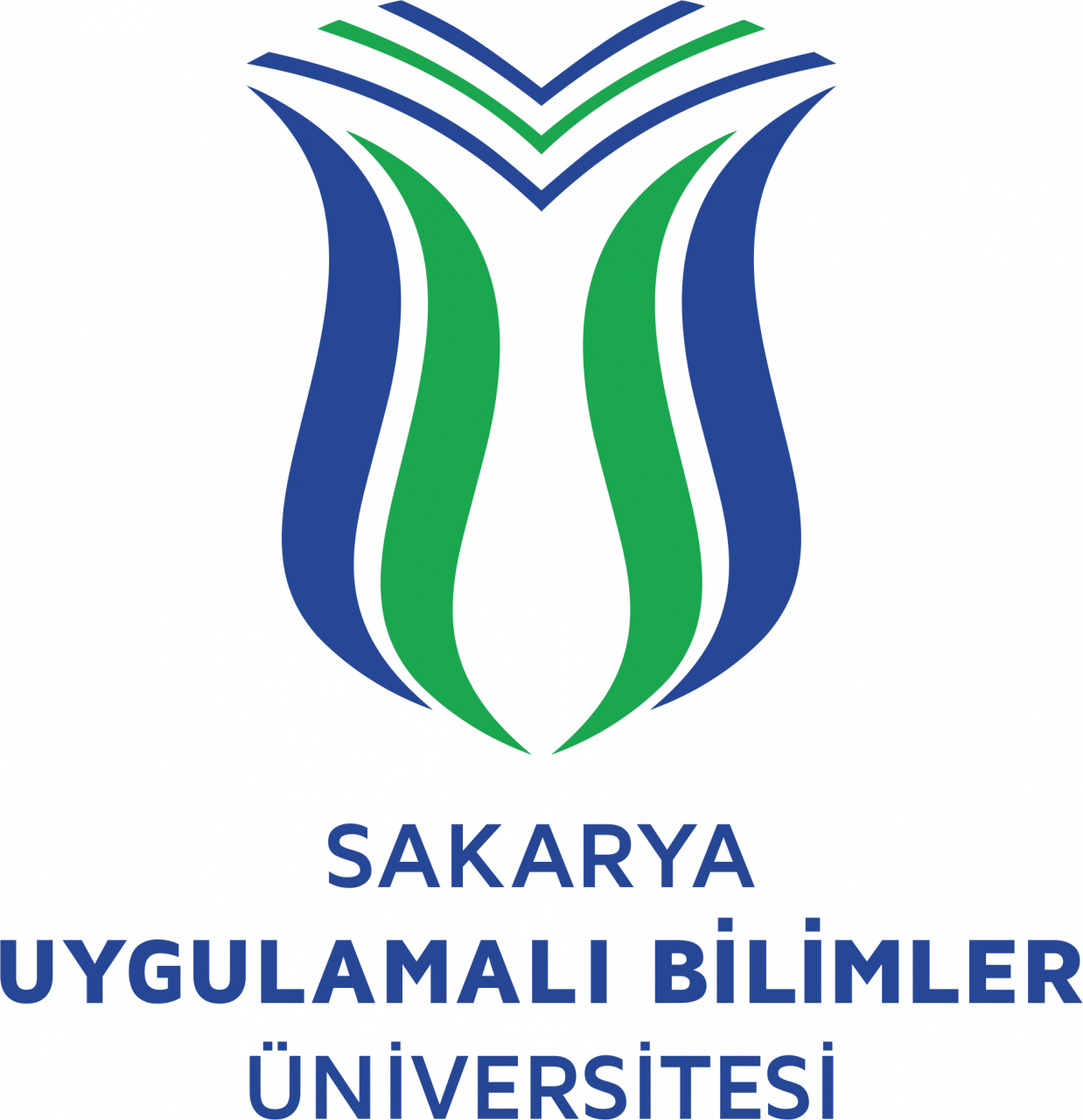 YATAY GEÇİŞ KOMİSYONU
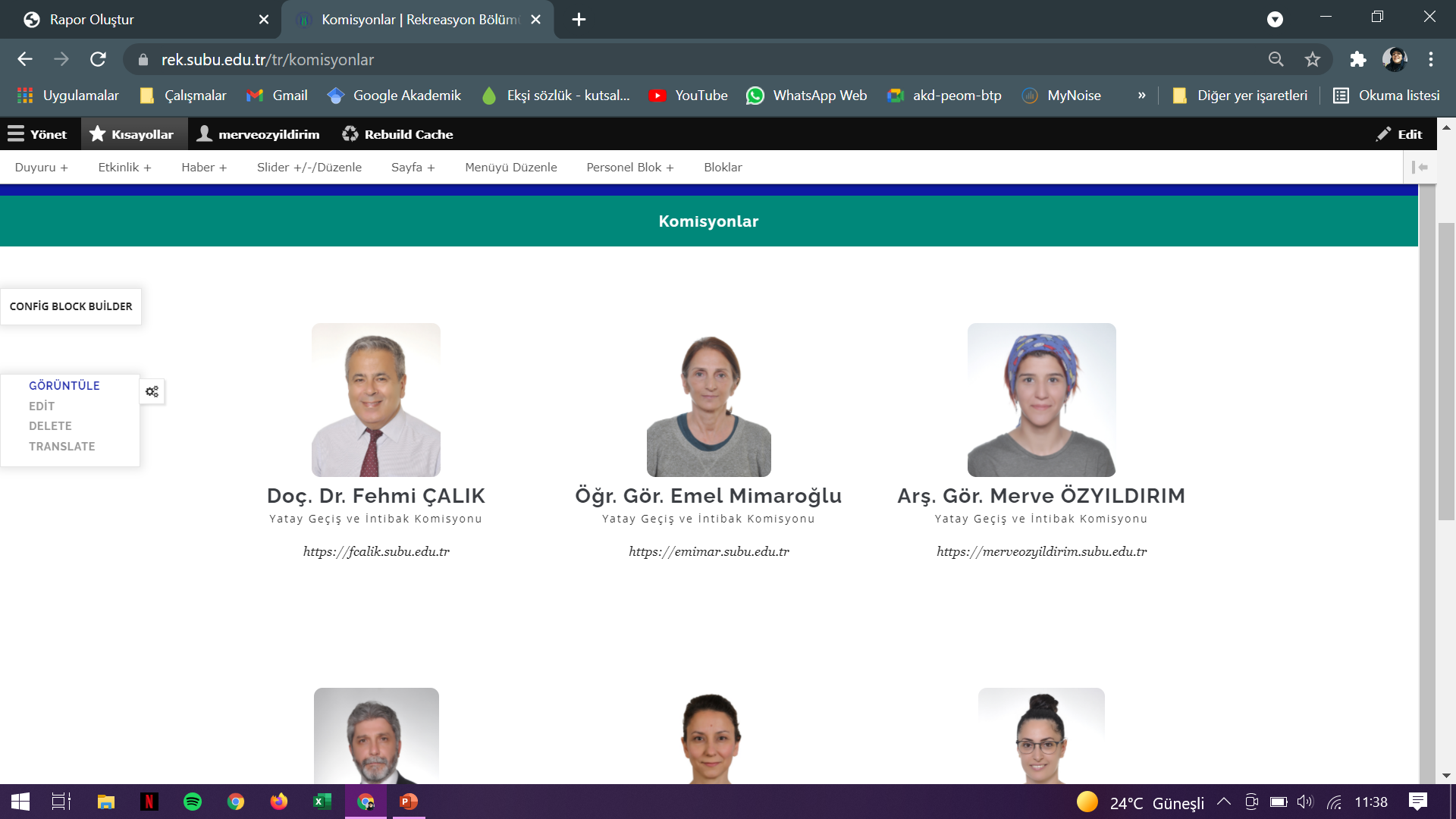 KOMİSYONLAR
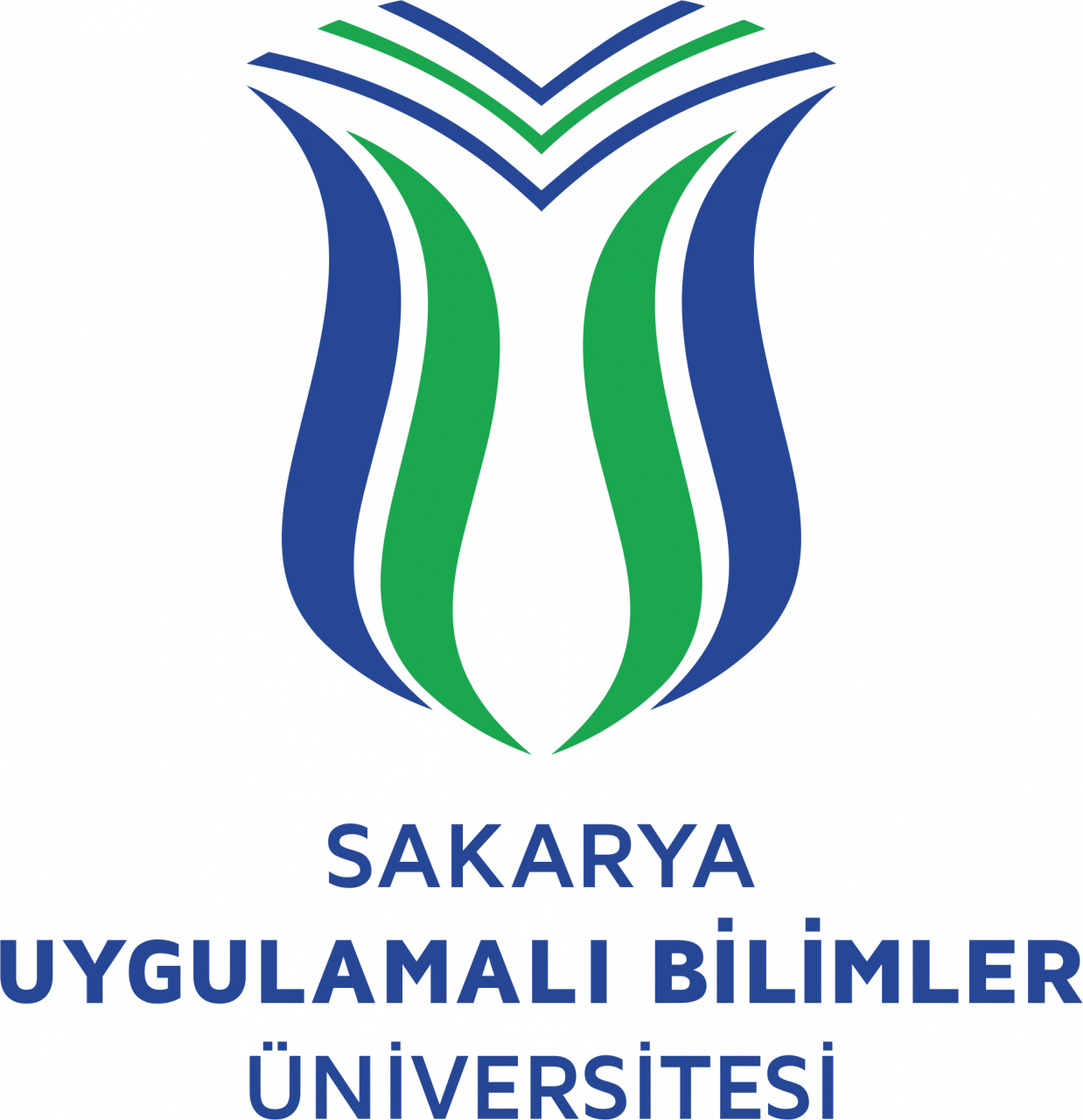 MEZUNİYET KOMİSYONU
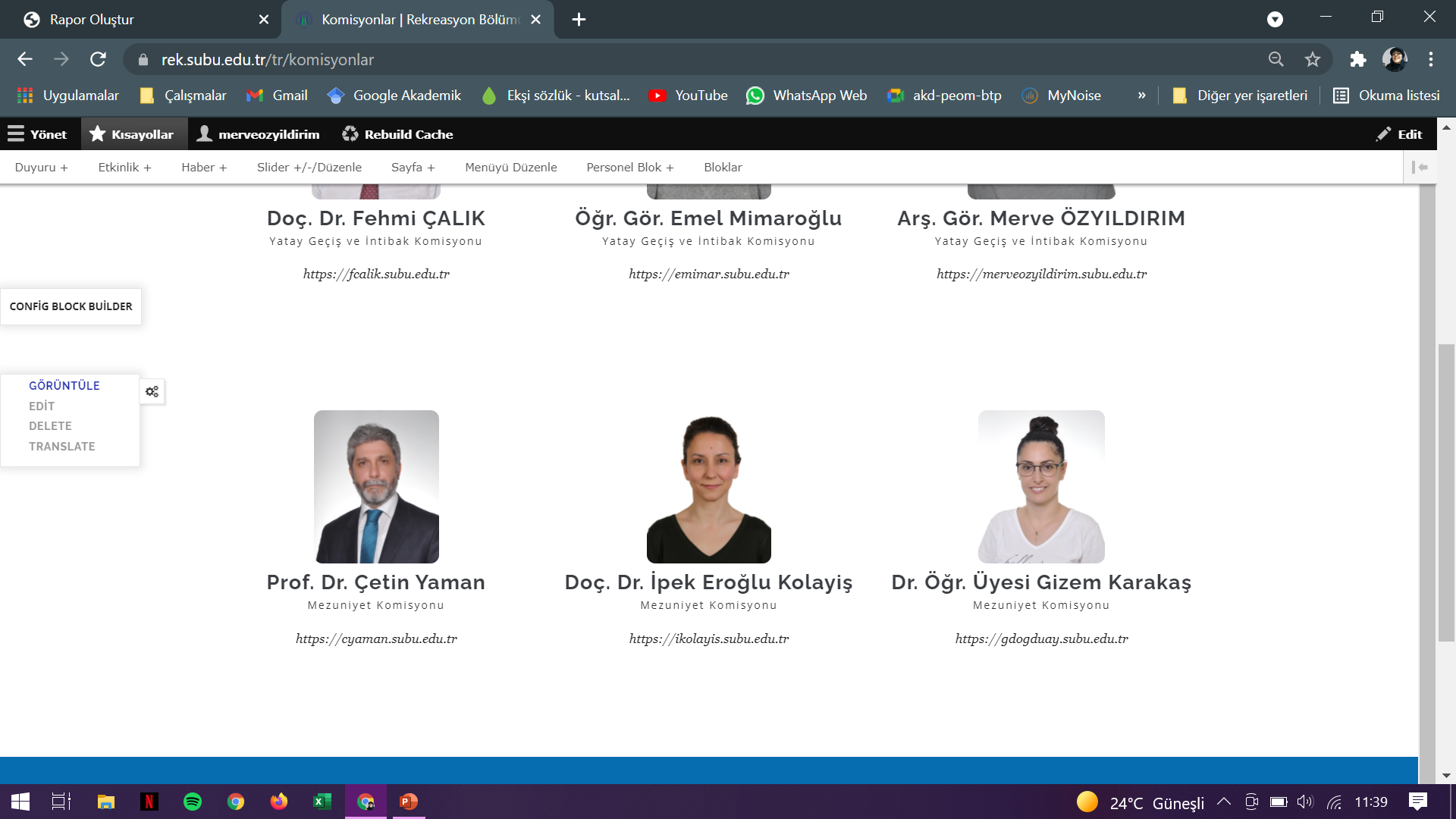 BÖLÜM DANIŞMA KURULU
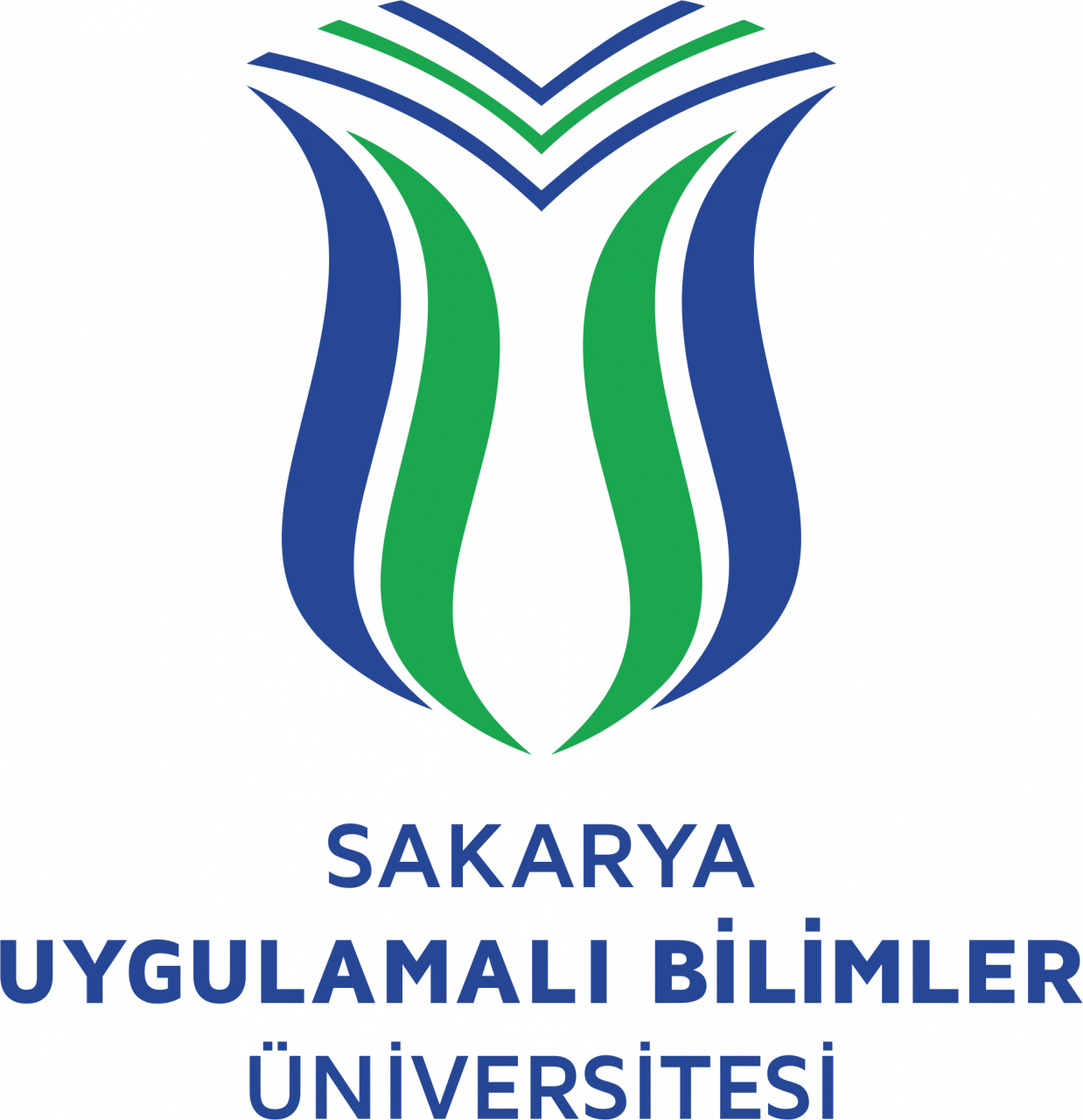 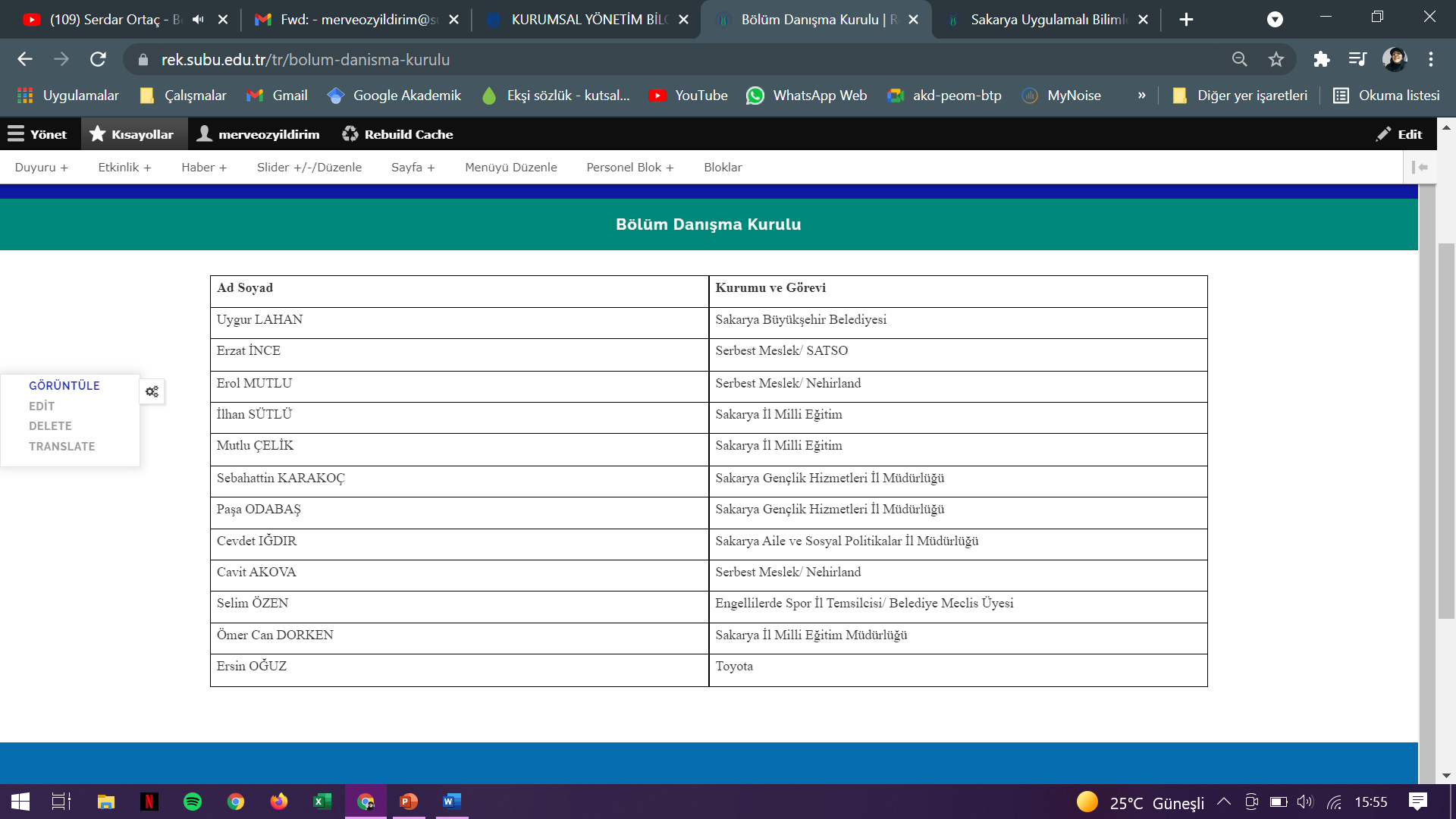 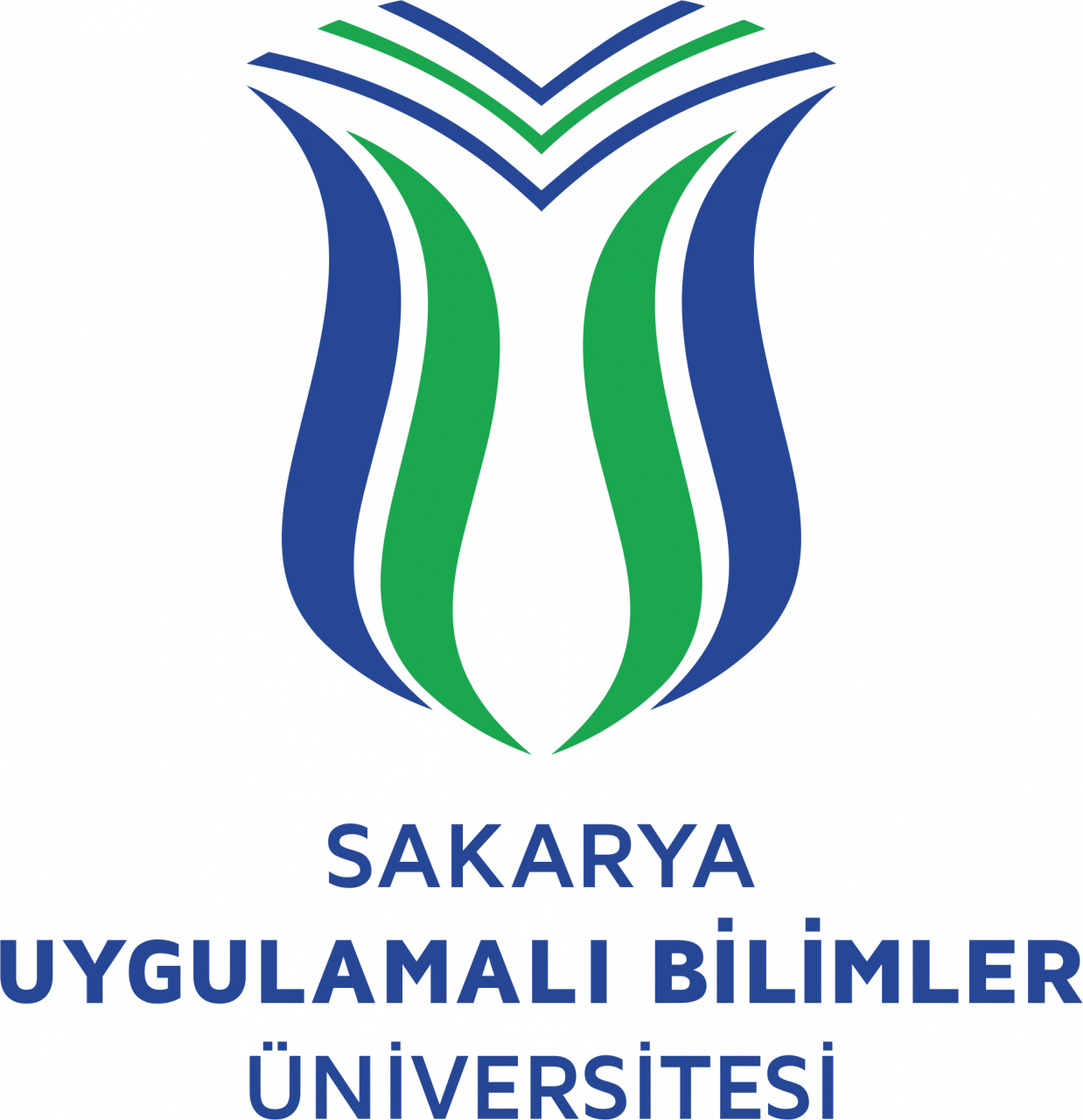 Üniversitemizde kurulan Otizm Araştırmaları
 Uygulama ve  Araştırma Merkezi’nde görev alan Öğretim Üyelerimiz
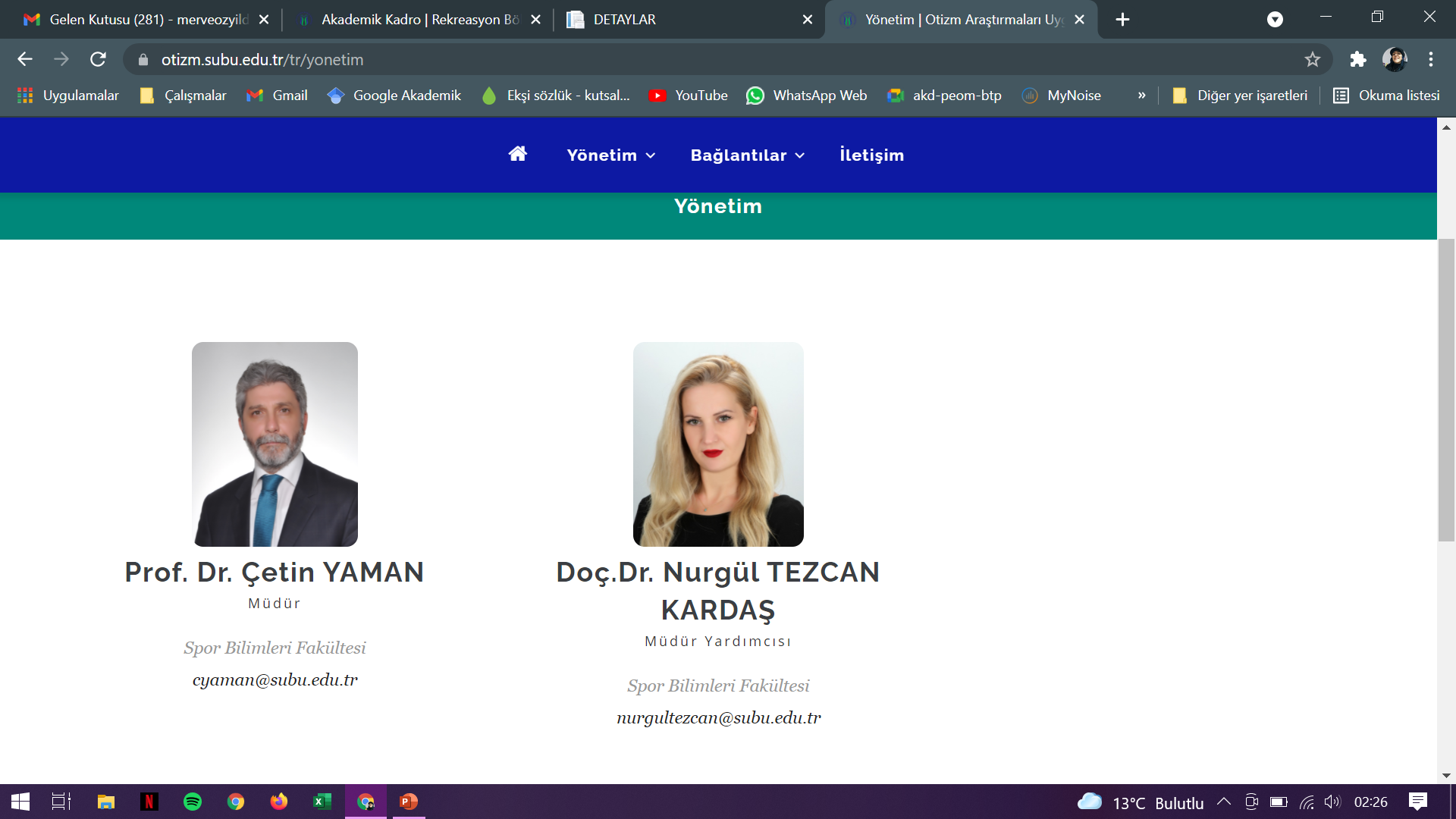 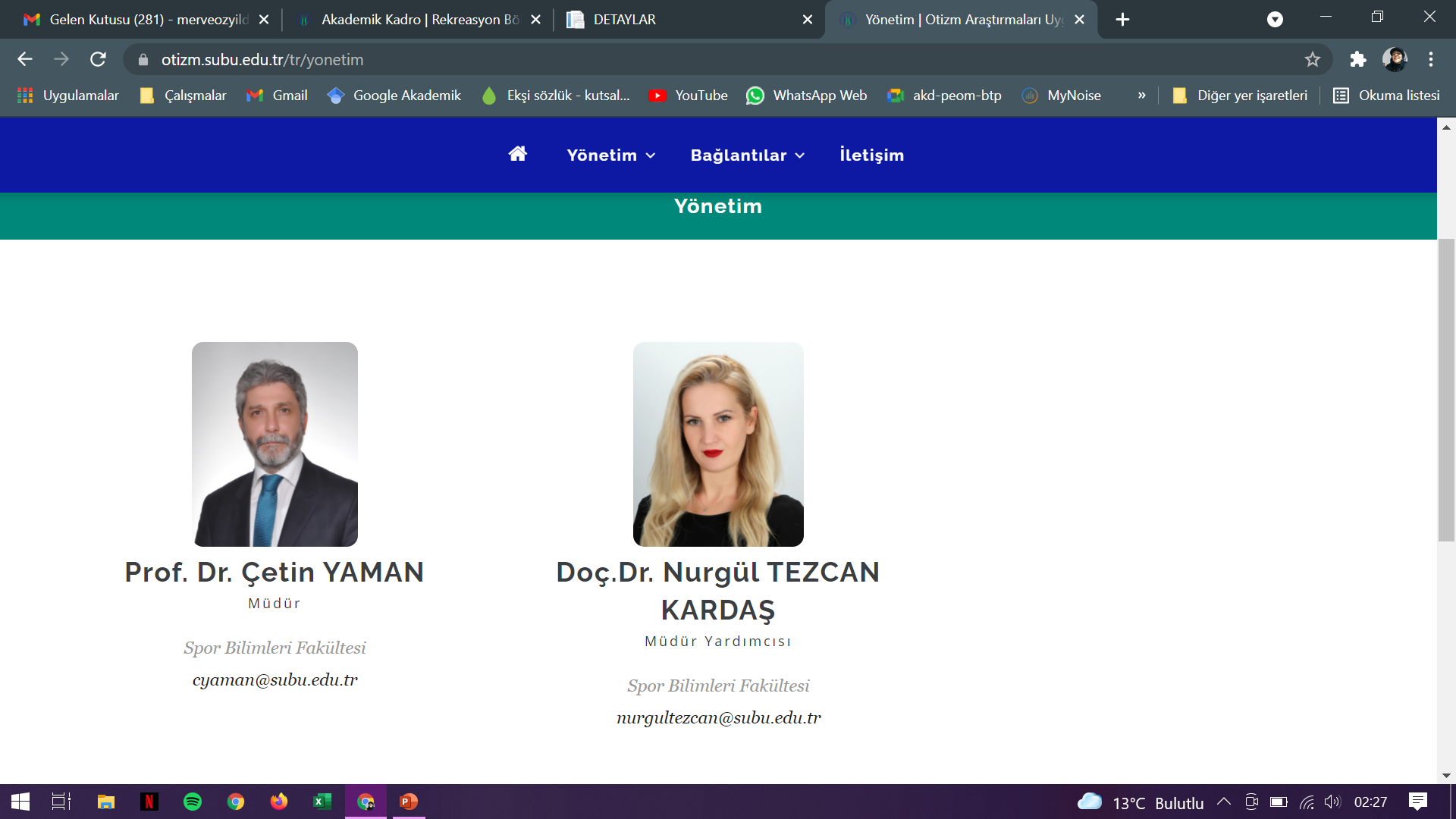 EĞİTİM VE ÖĞRETİM
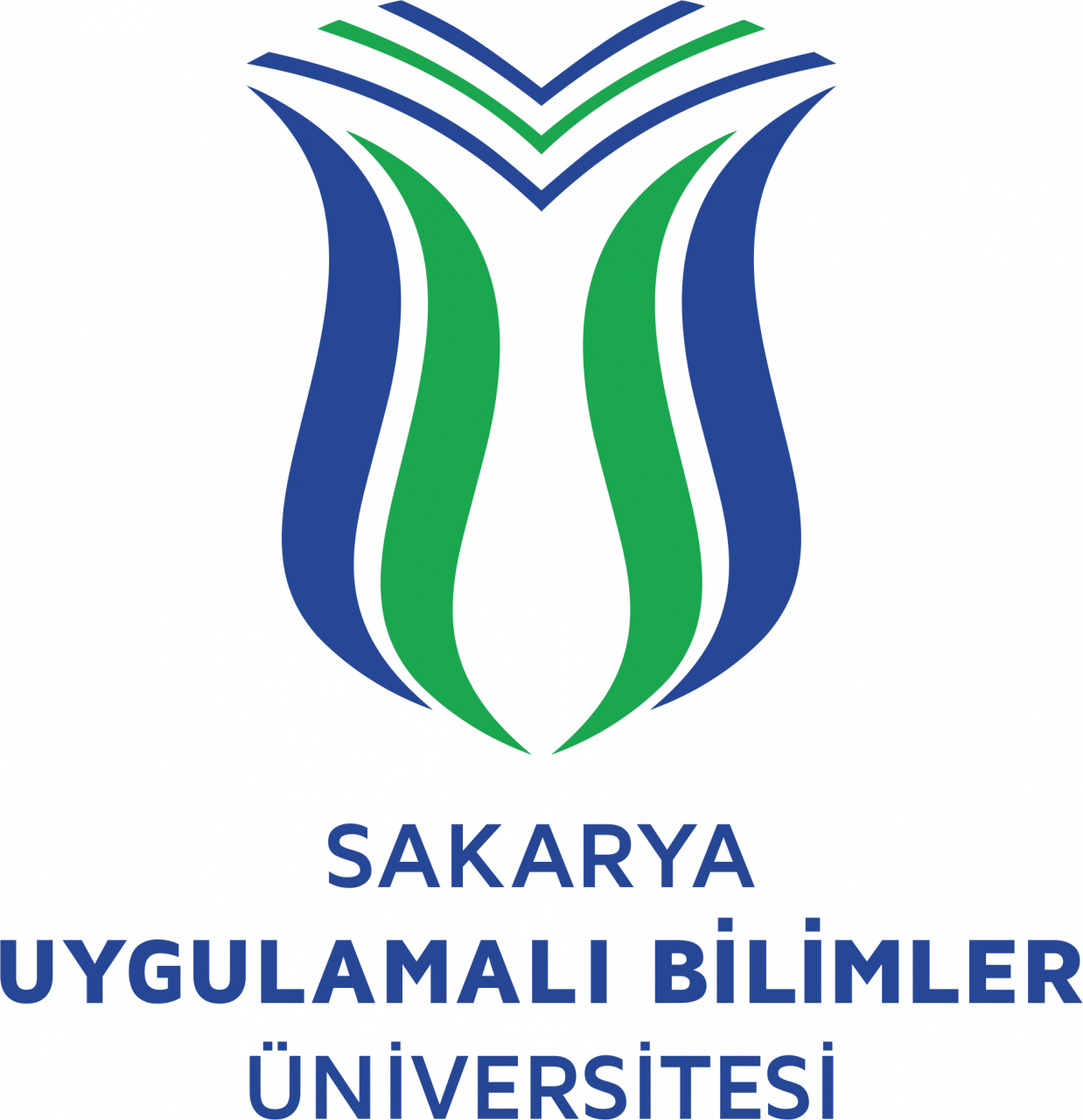 AKADEMİK DANIŞMANLIK DAĞILIMLARI
EĞİTİM VE ÖĞRETİM
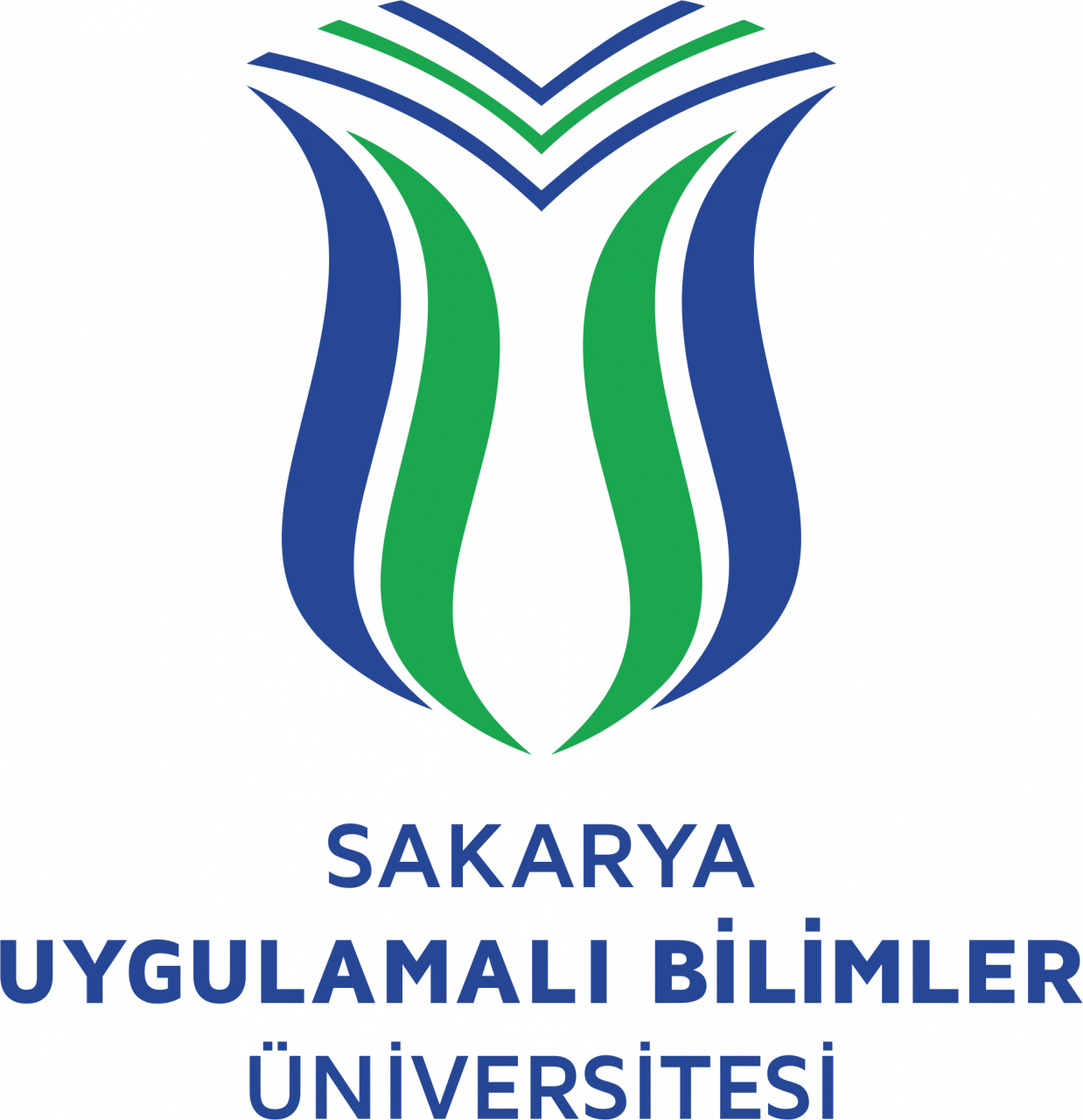 REVİZE EDİLMİŞ VII. YARIYILLIK DERS PLANI
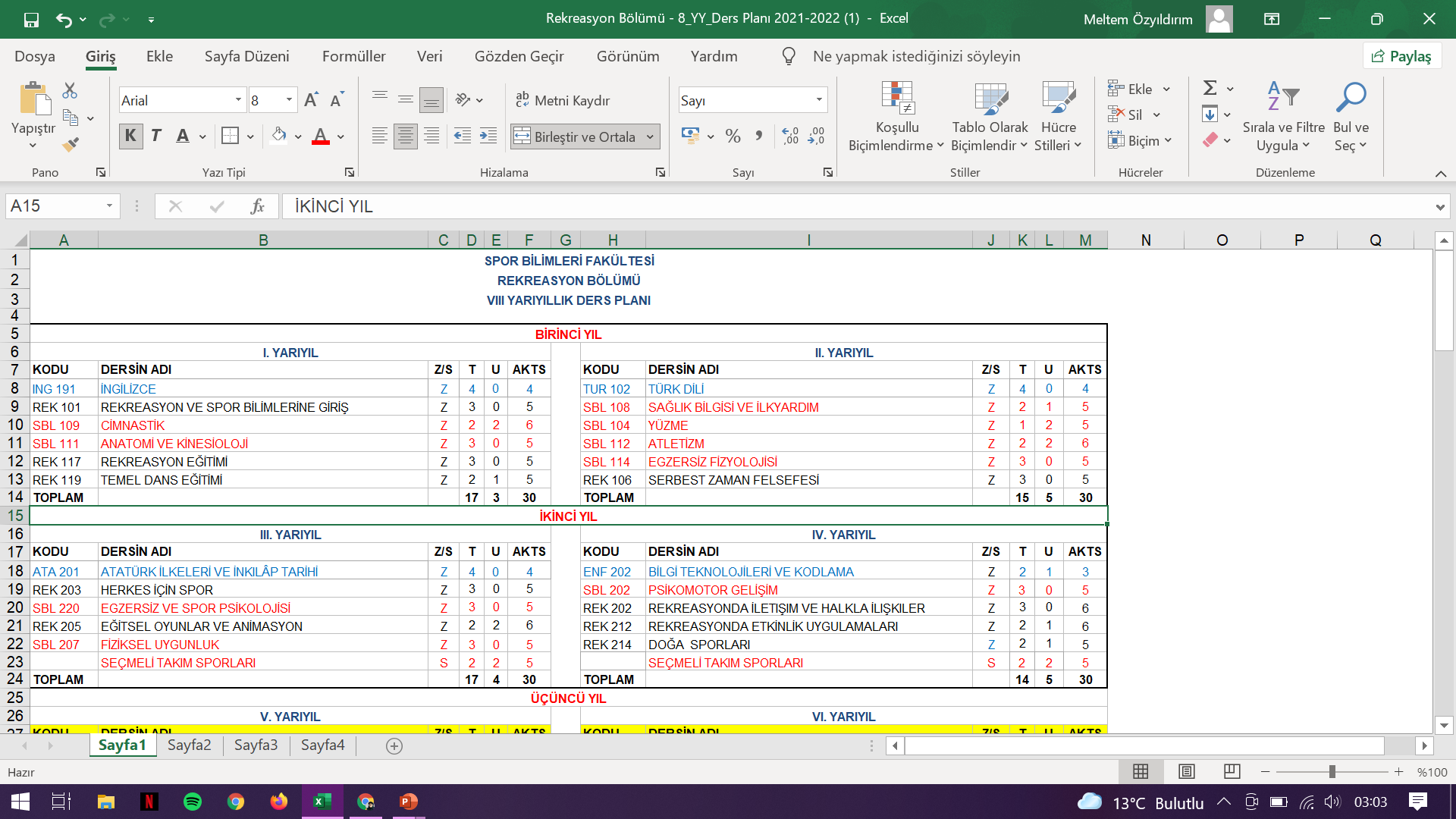 EĞİTİM VE ÖĞRETİM
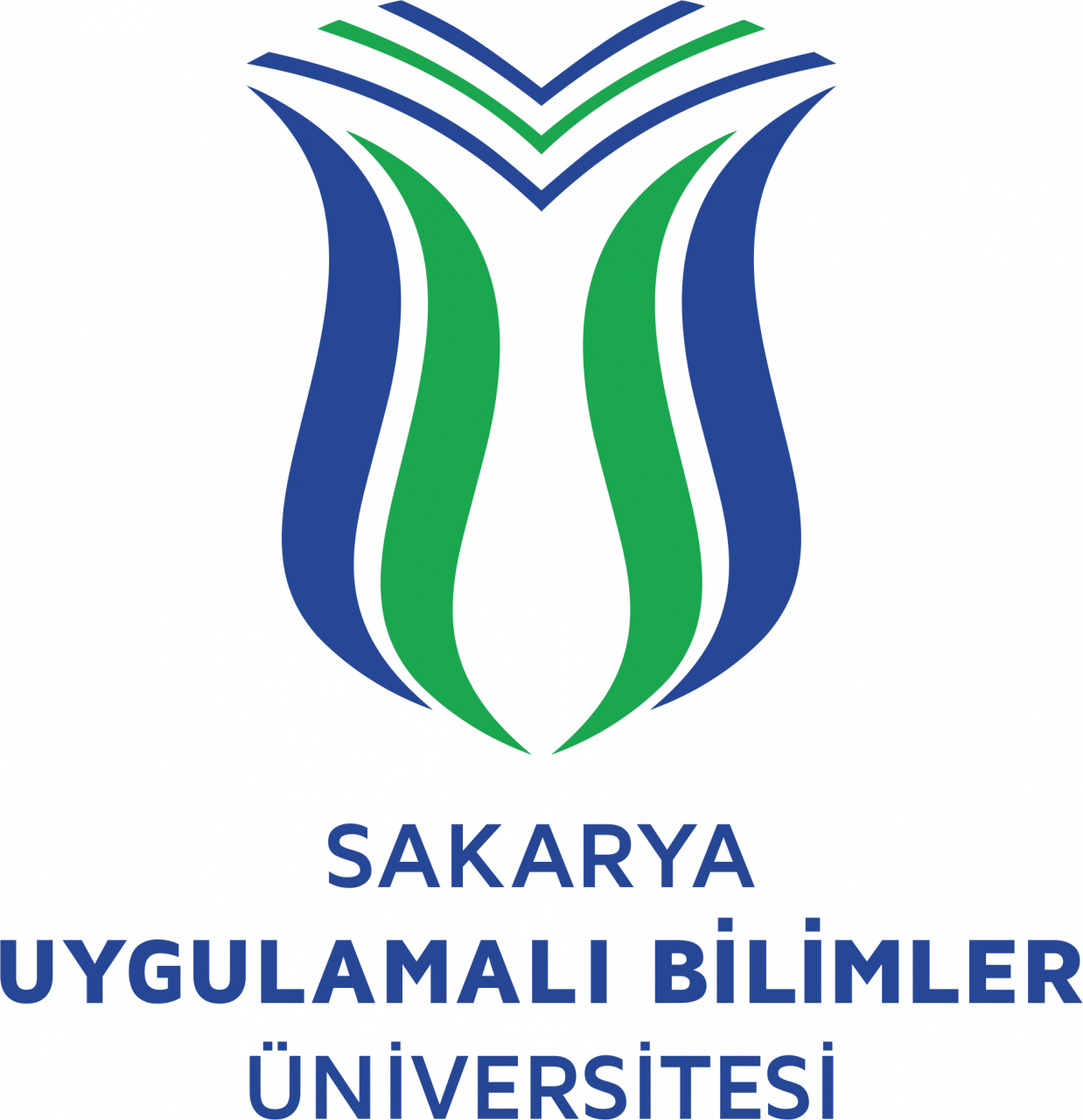 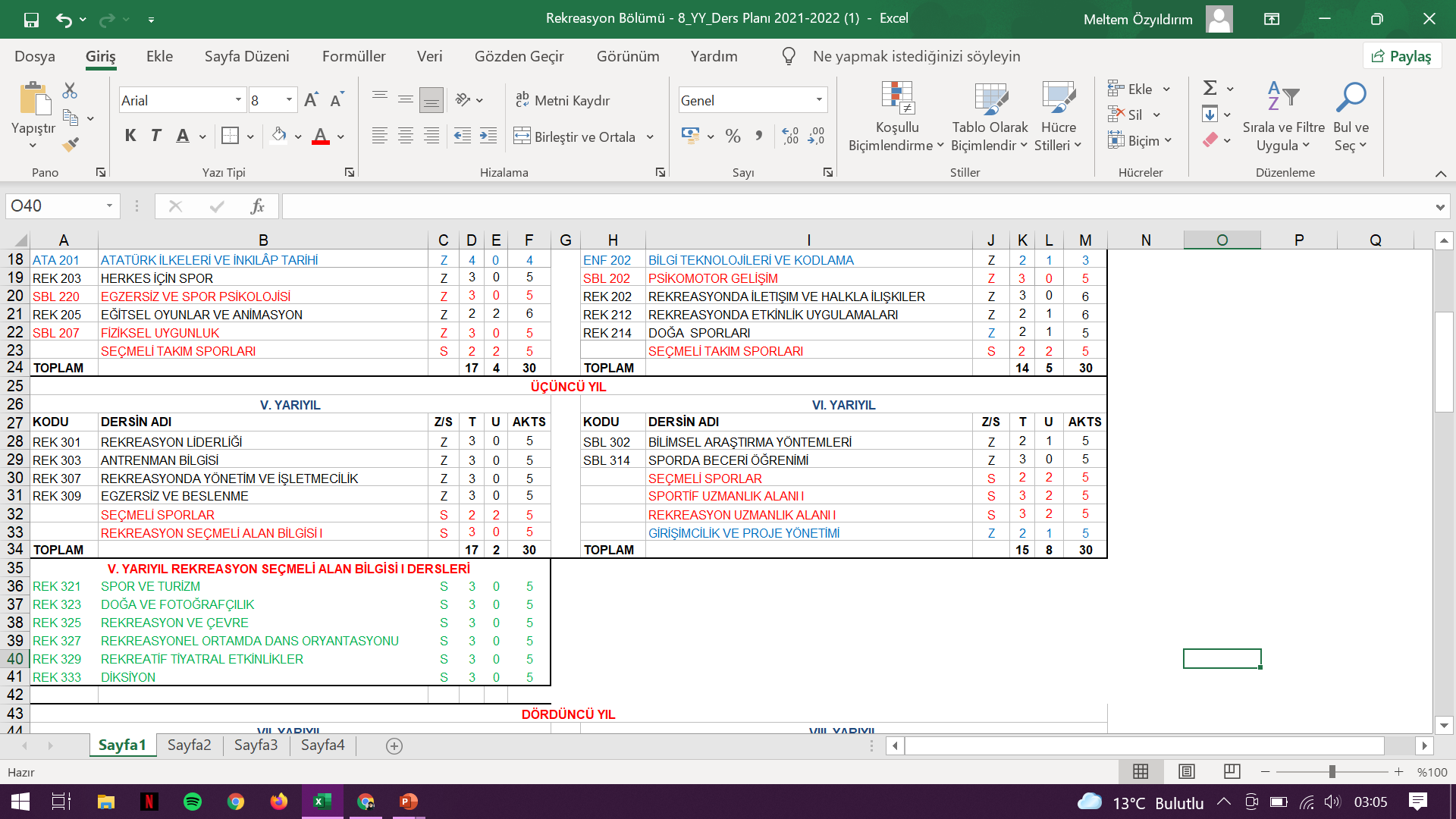 EĞİTİM VE ÖĞRETİM
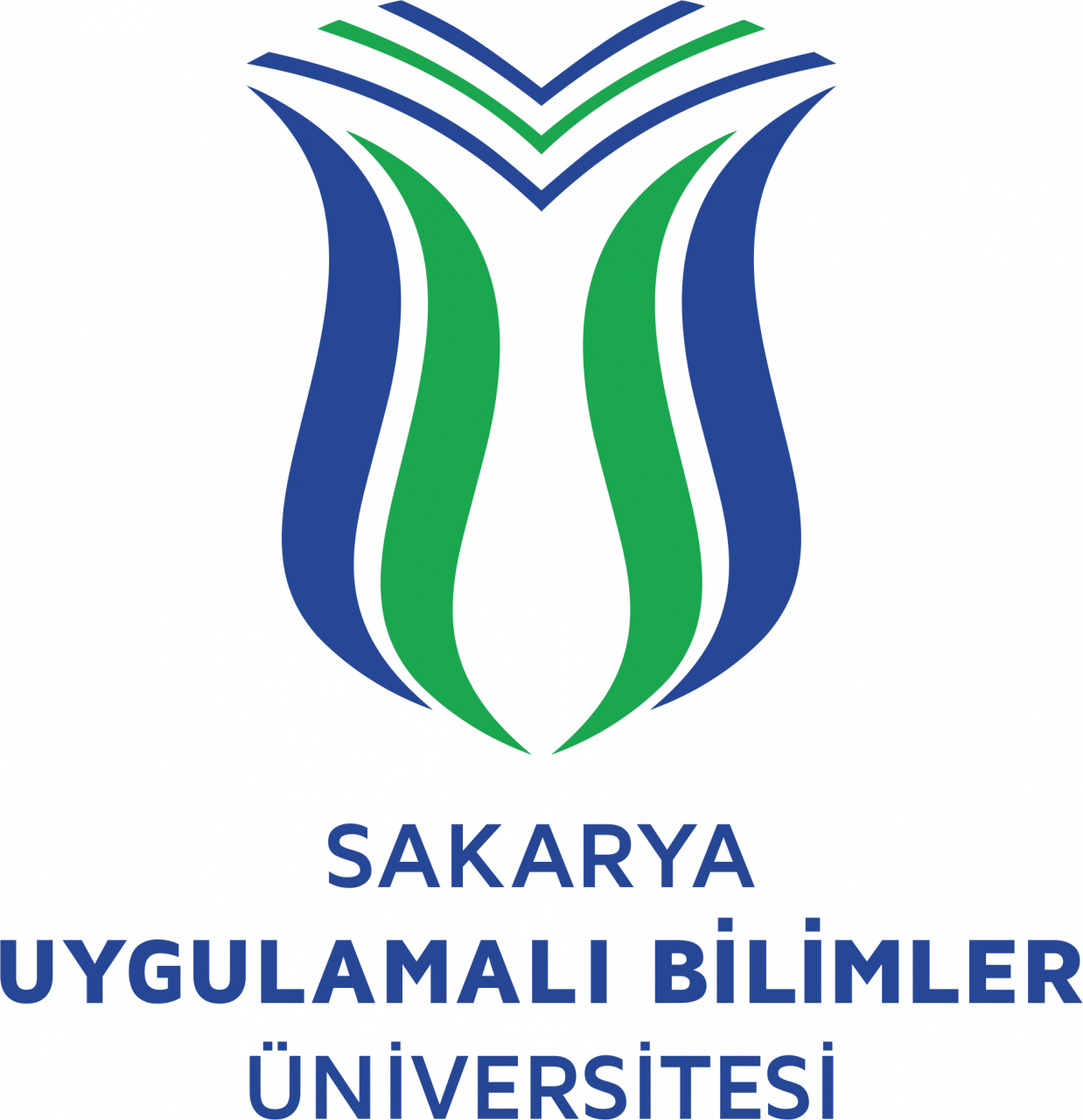 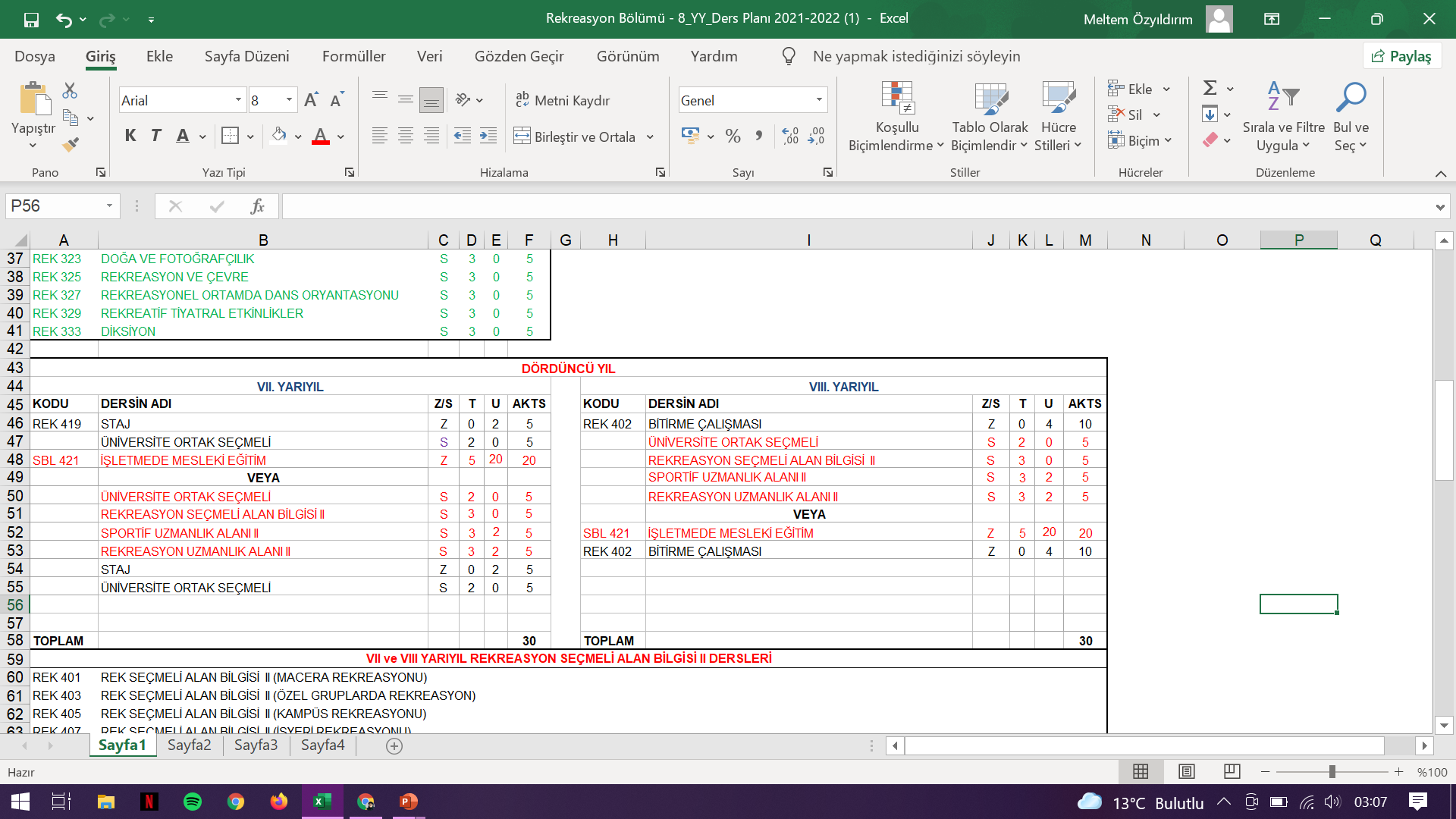 EĞİTİM VE ÖĞRETİM
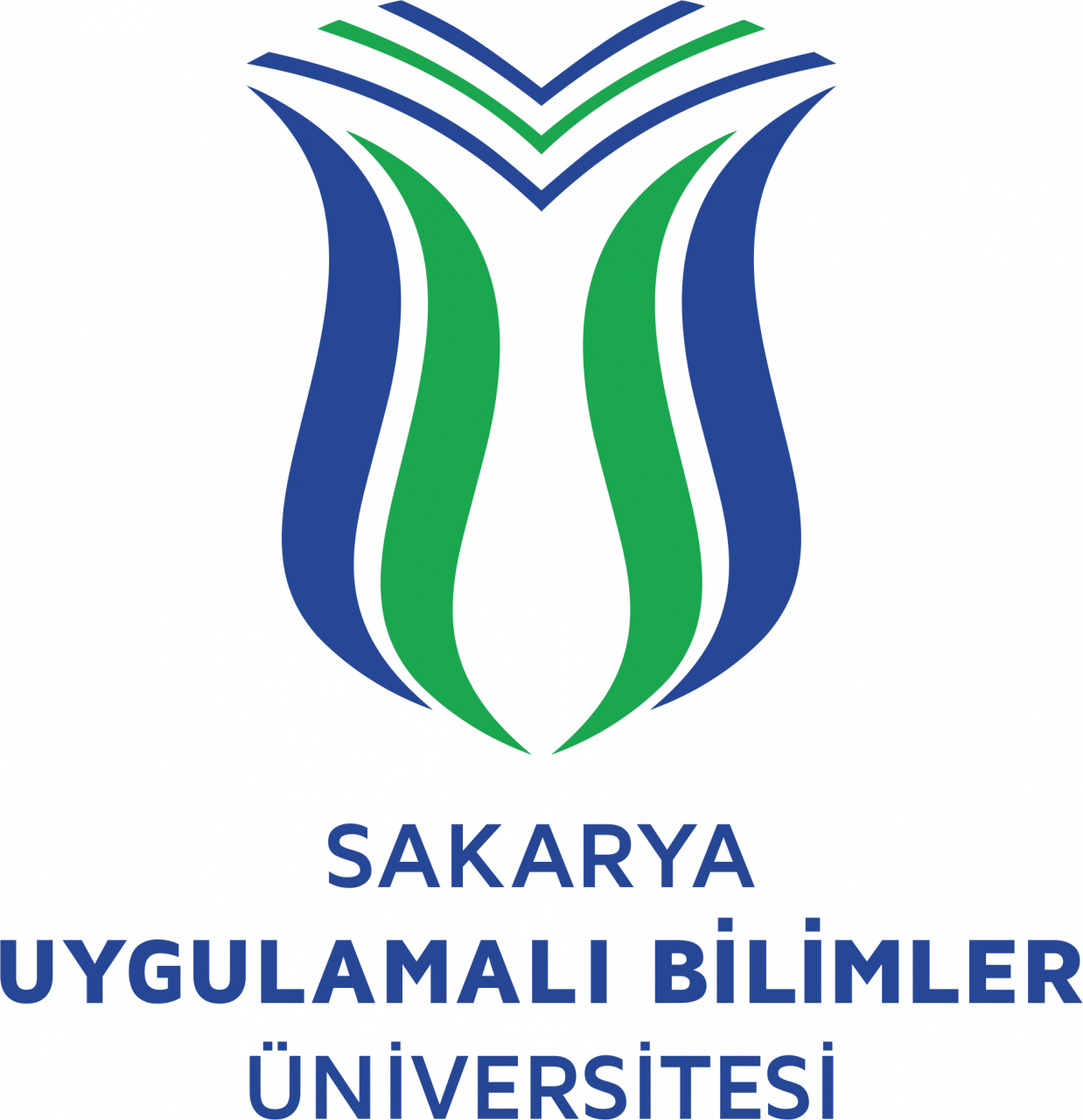 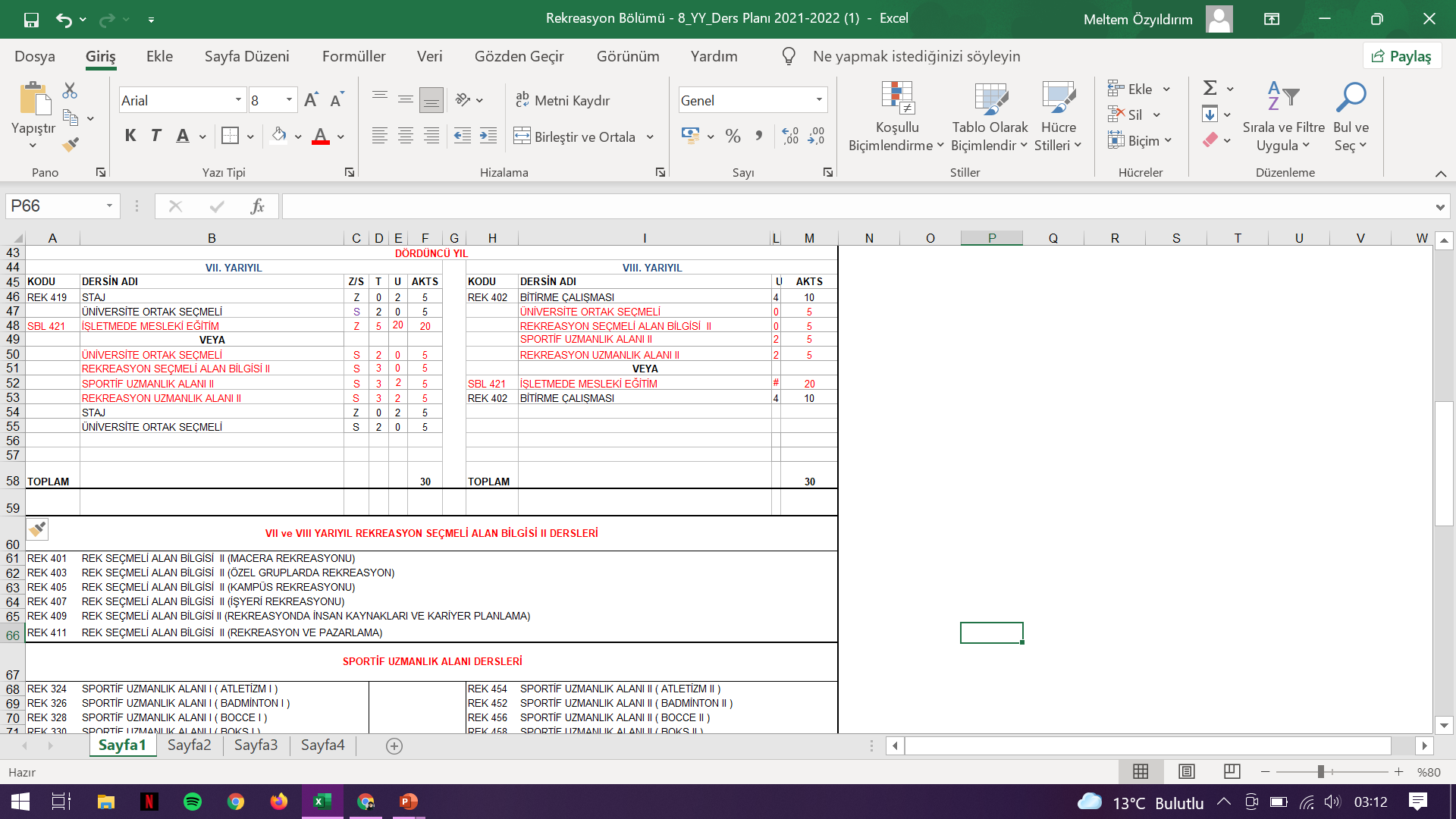 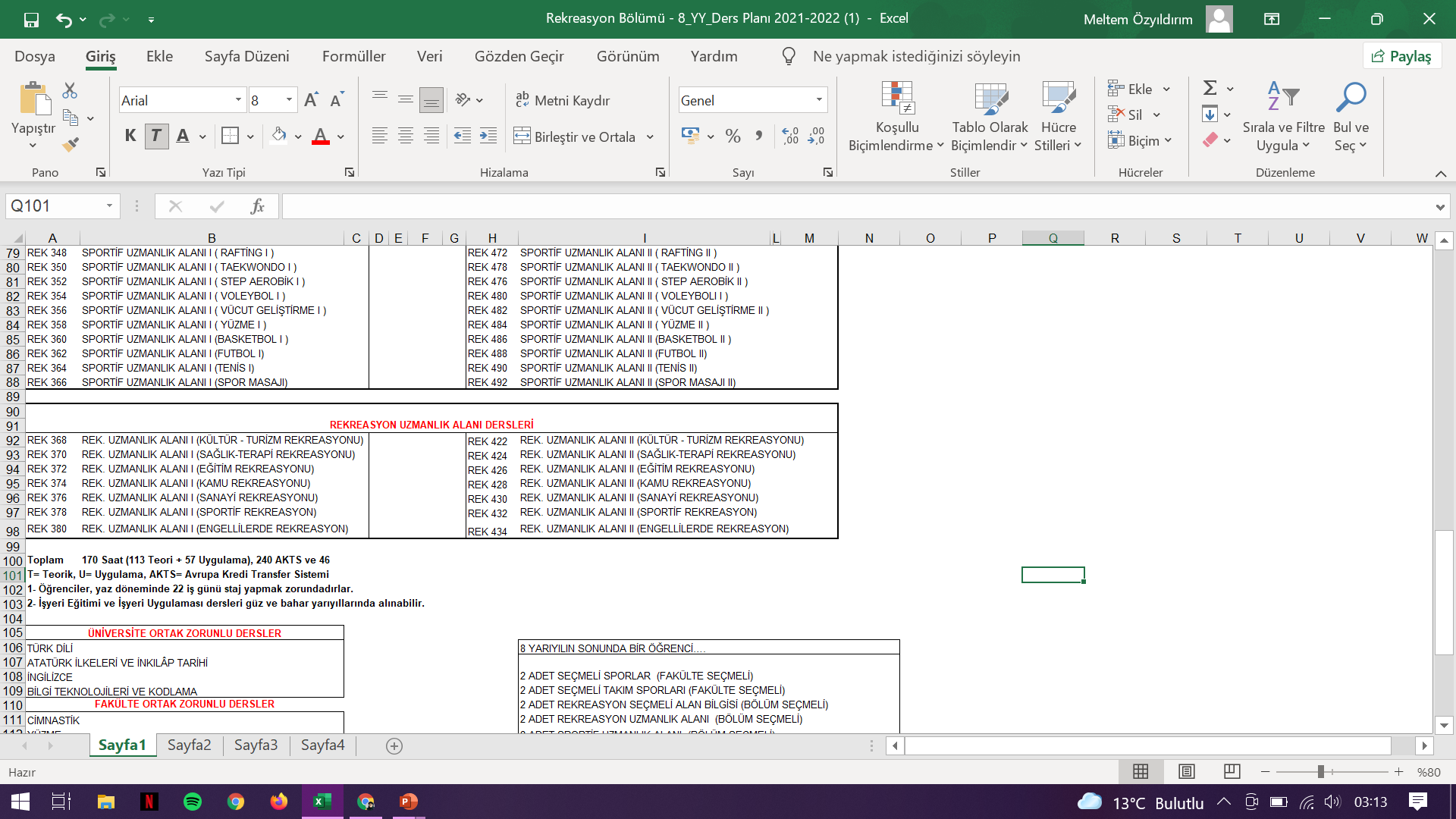 EĞİTİM VE ÖĞRETİM
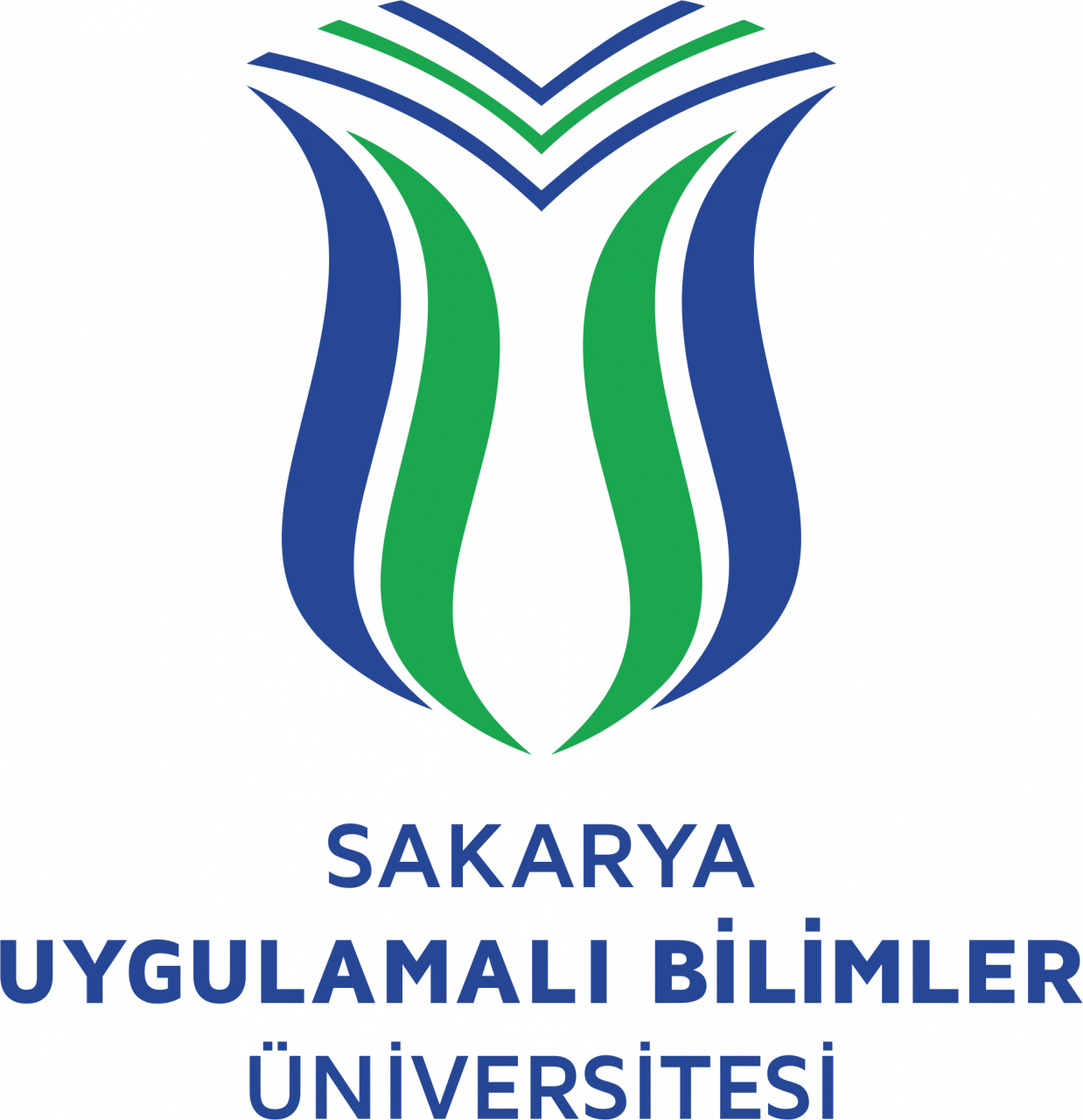 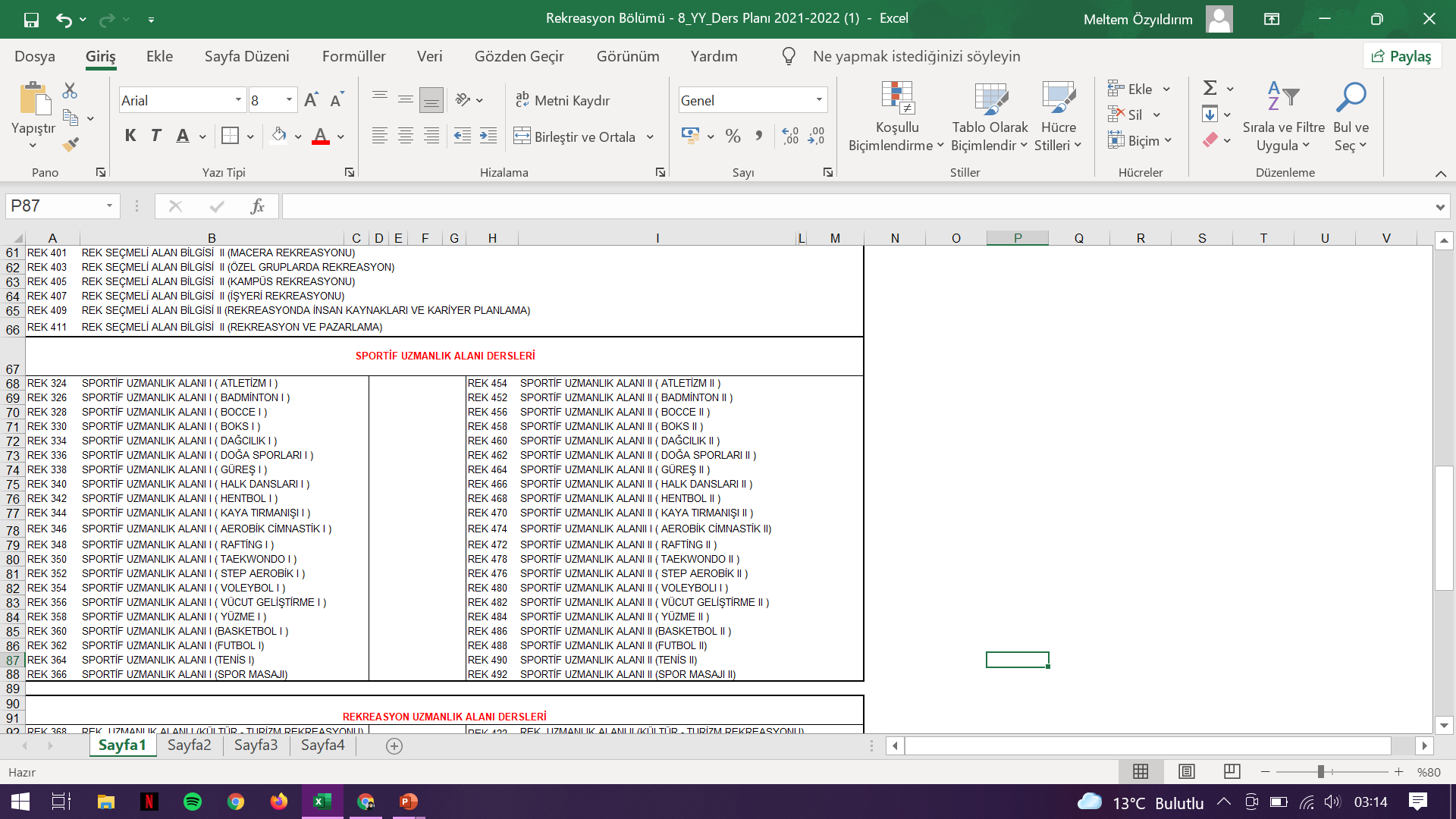 7+1 UYGULAMASI İÇİN PAYDAŞLARIMIZ
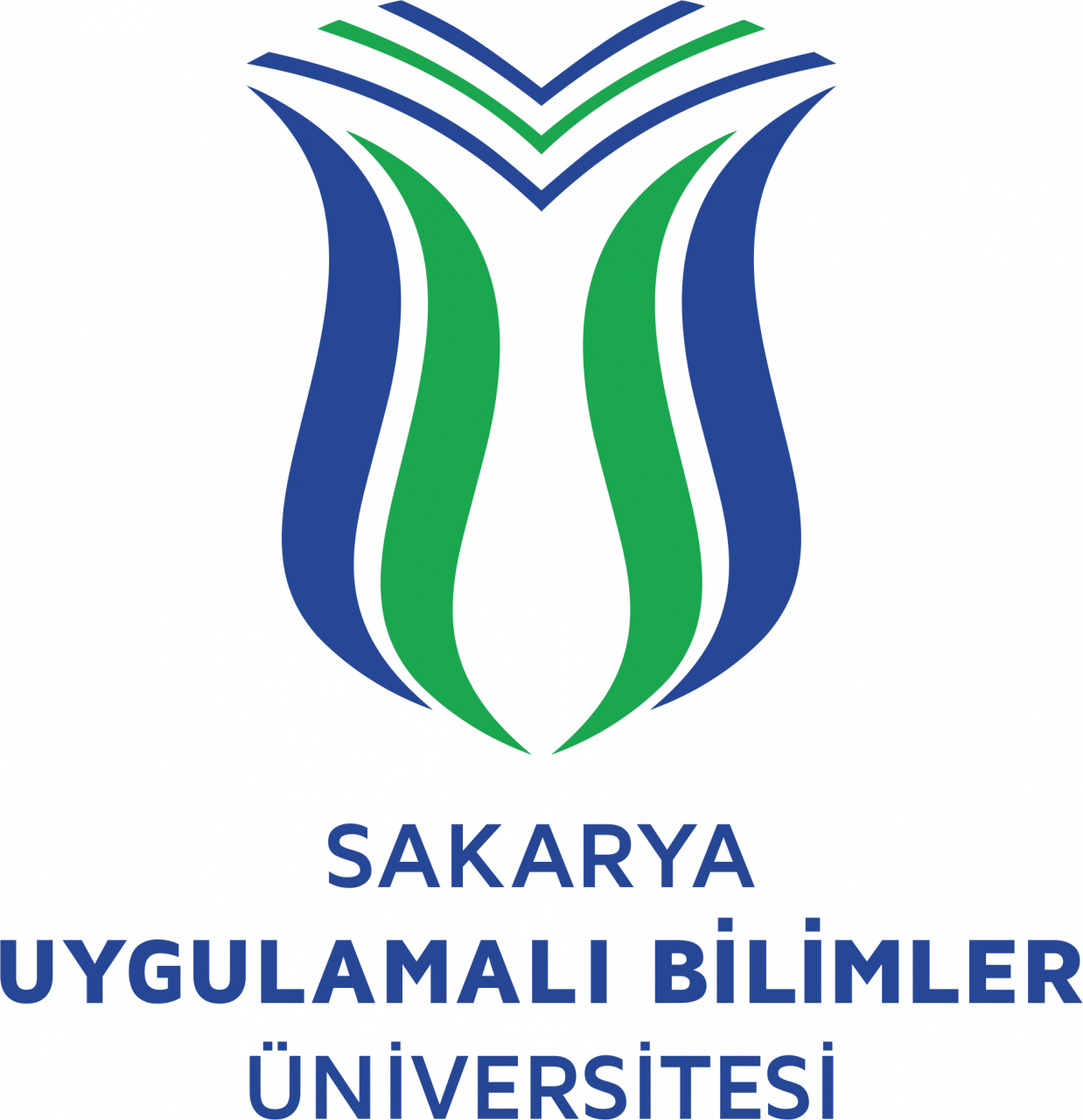 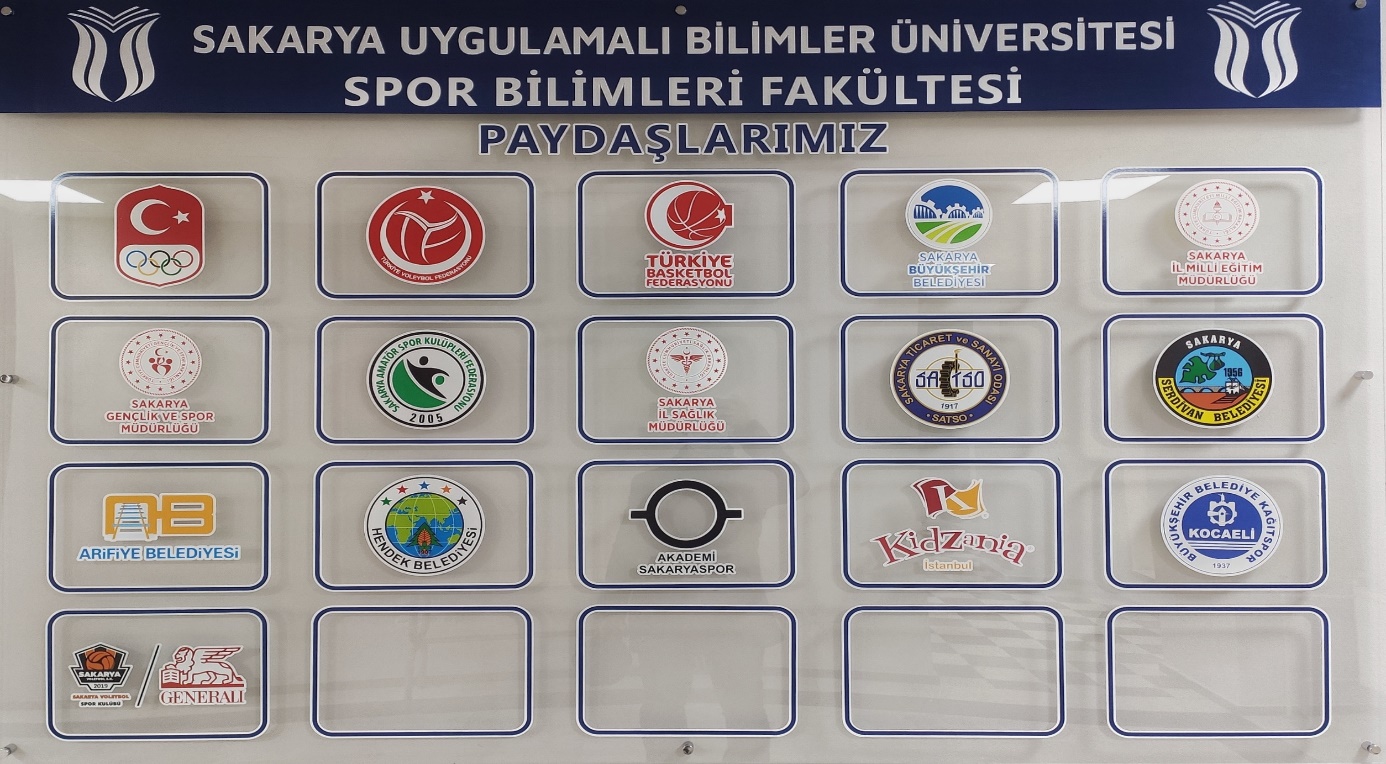 Bölüm/Program tasarımında paydaş katılımı örnekleri
EĞİTİM VE ÖĞRETİM
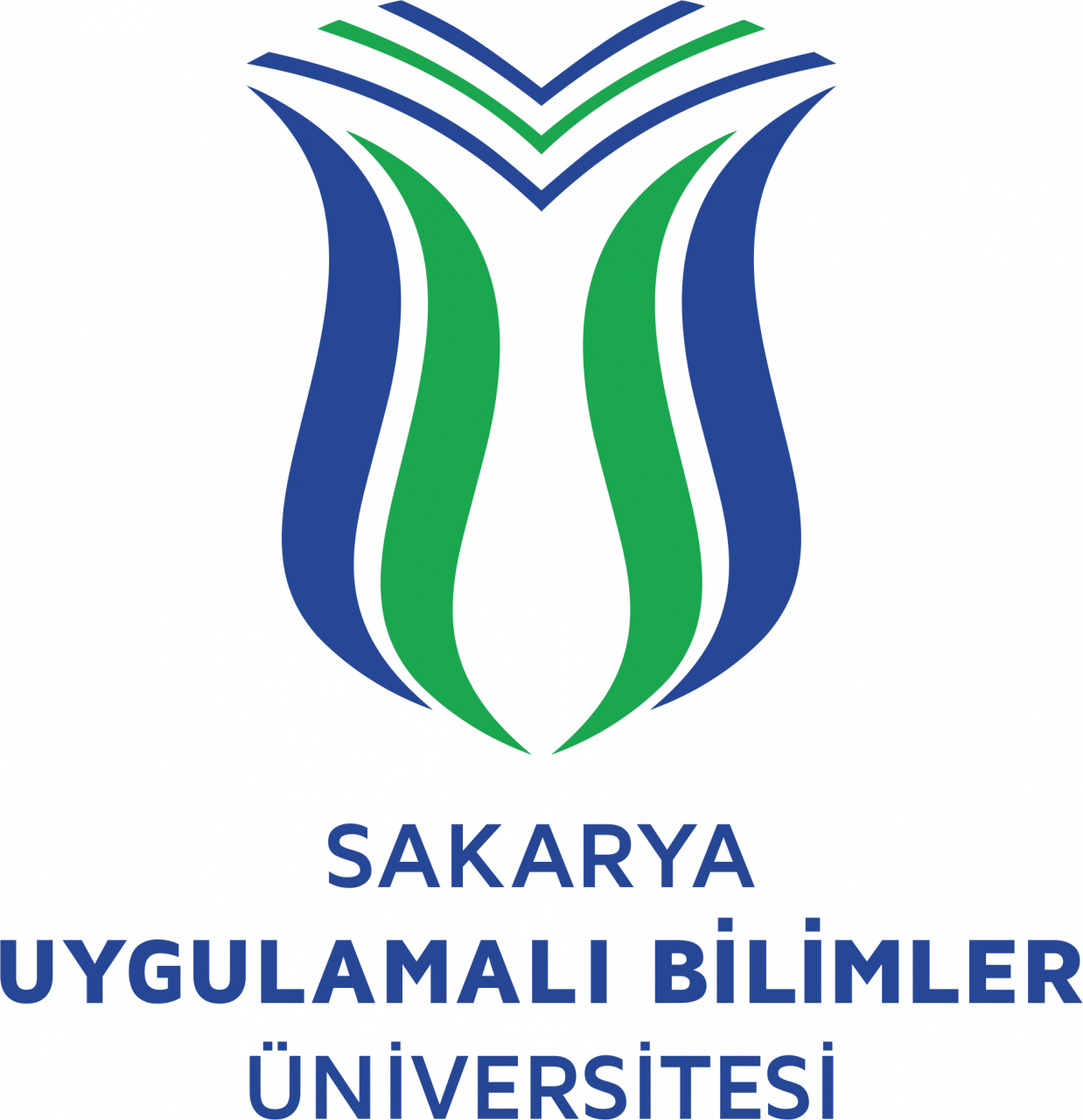 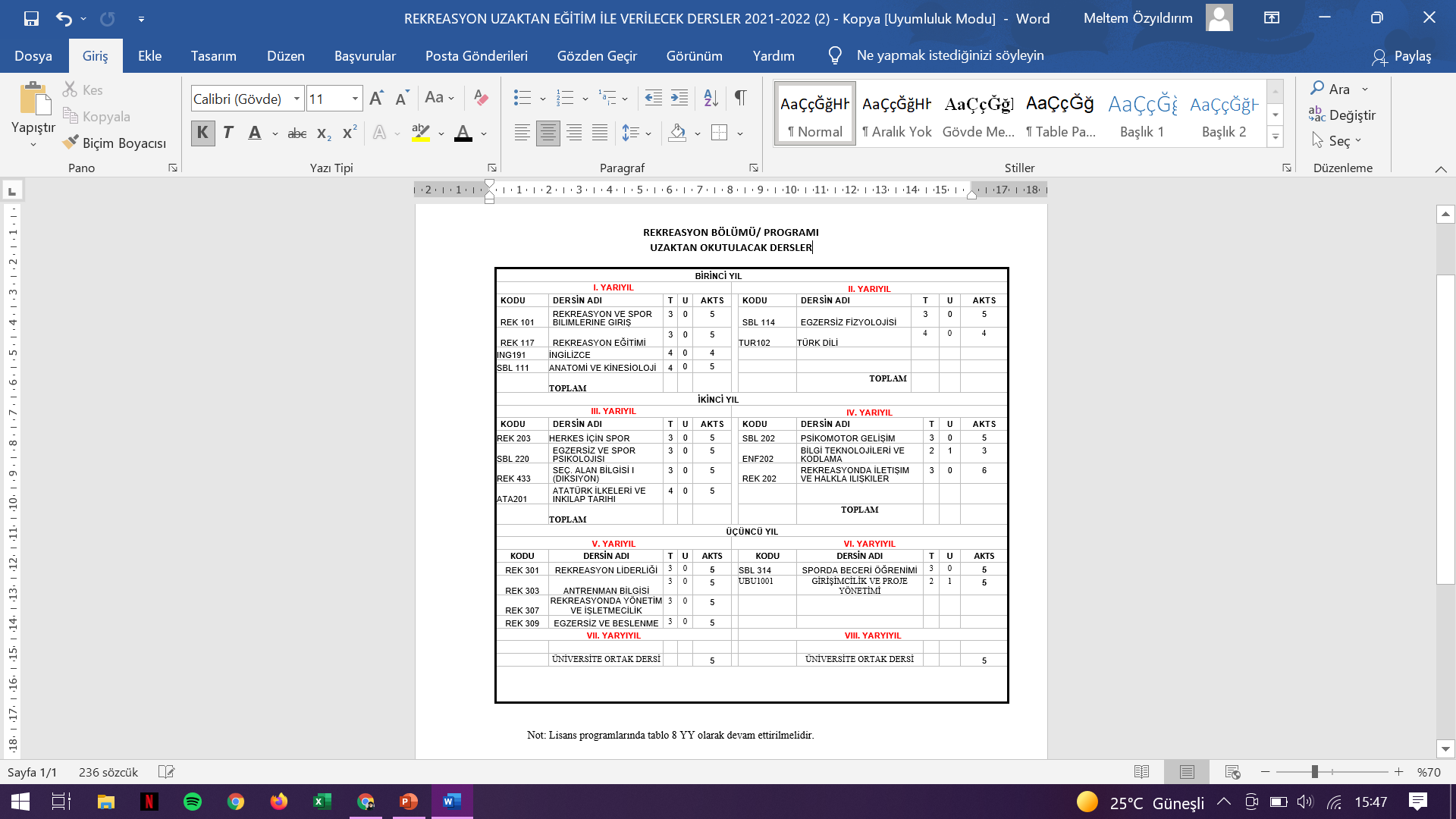 2021-2022 EĞİTİM ÖĞRETİM YILINDA UZAKTAN EĞİTİM İLE  VERİLECEK DERSLER
HEDEFLER
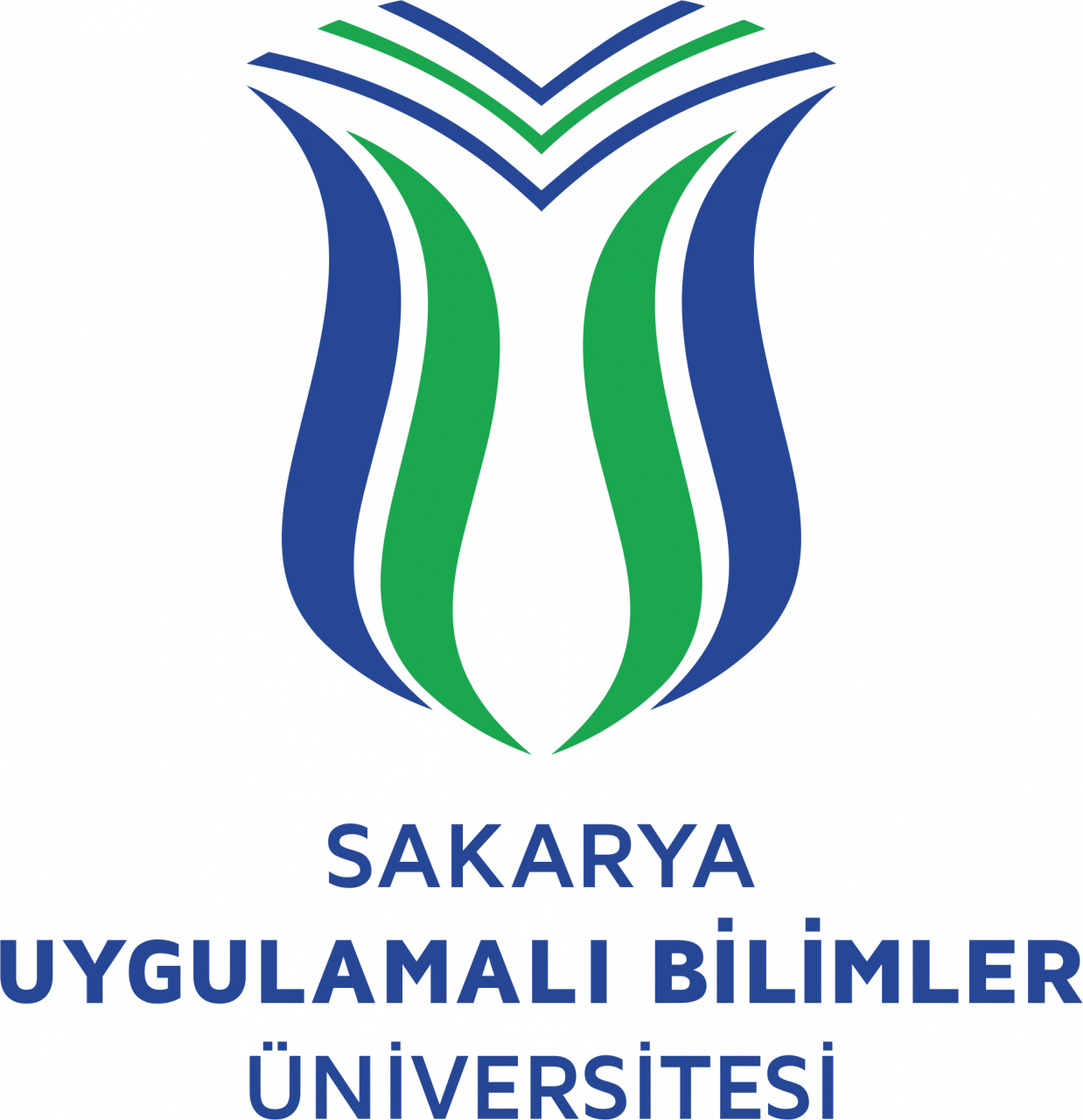 HEDEFLER
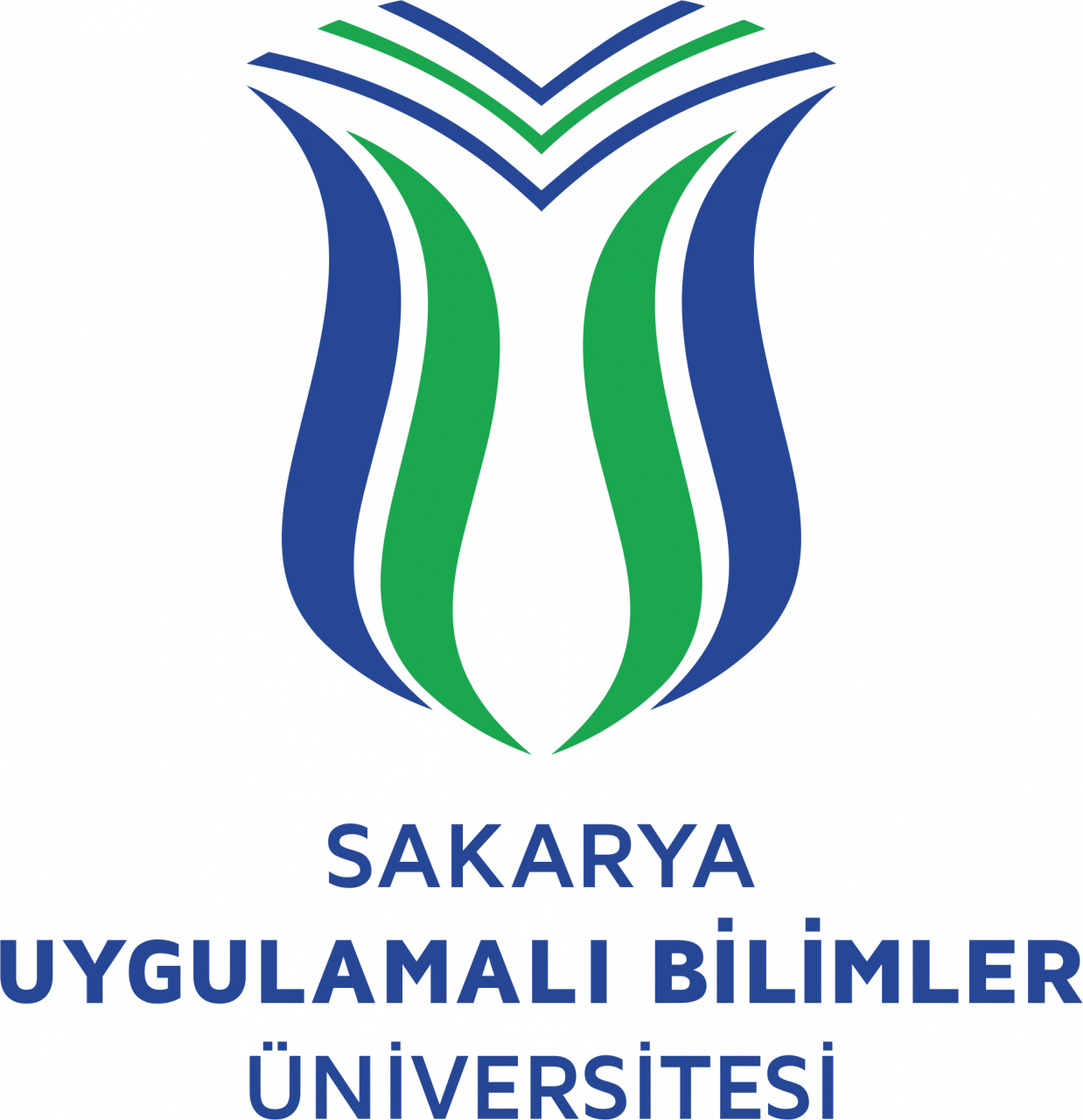 HEDEFLER
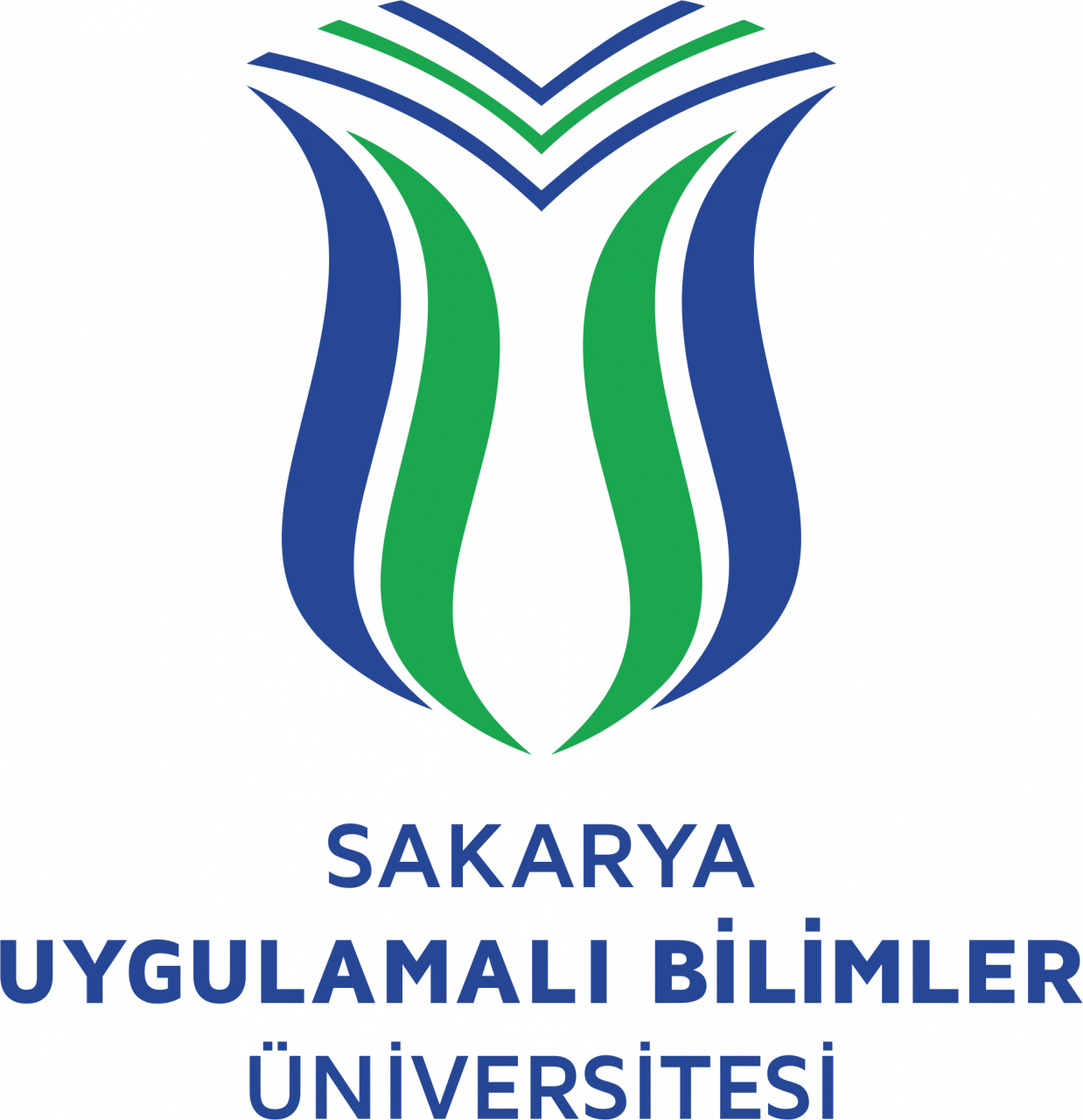 ARAŞTIRMA VE GELİŞTİRME
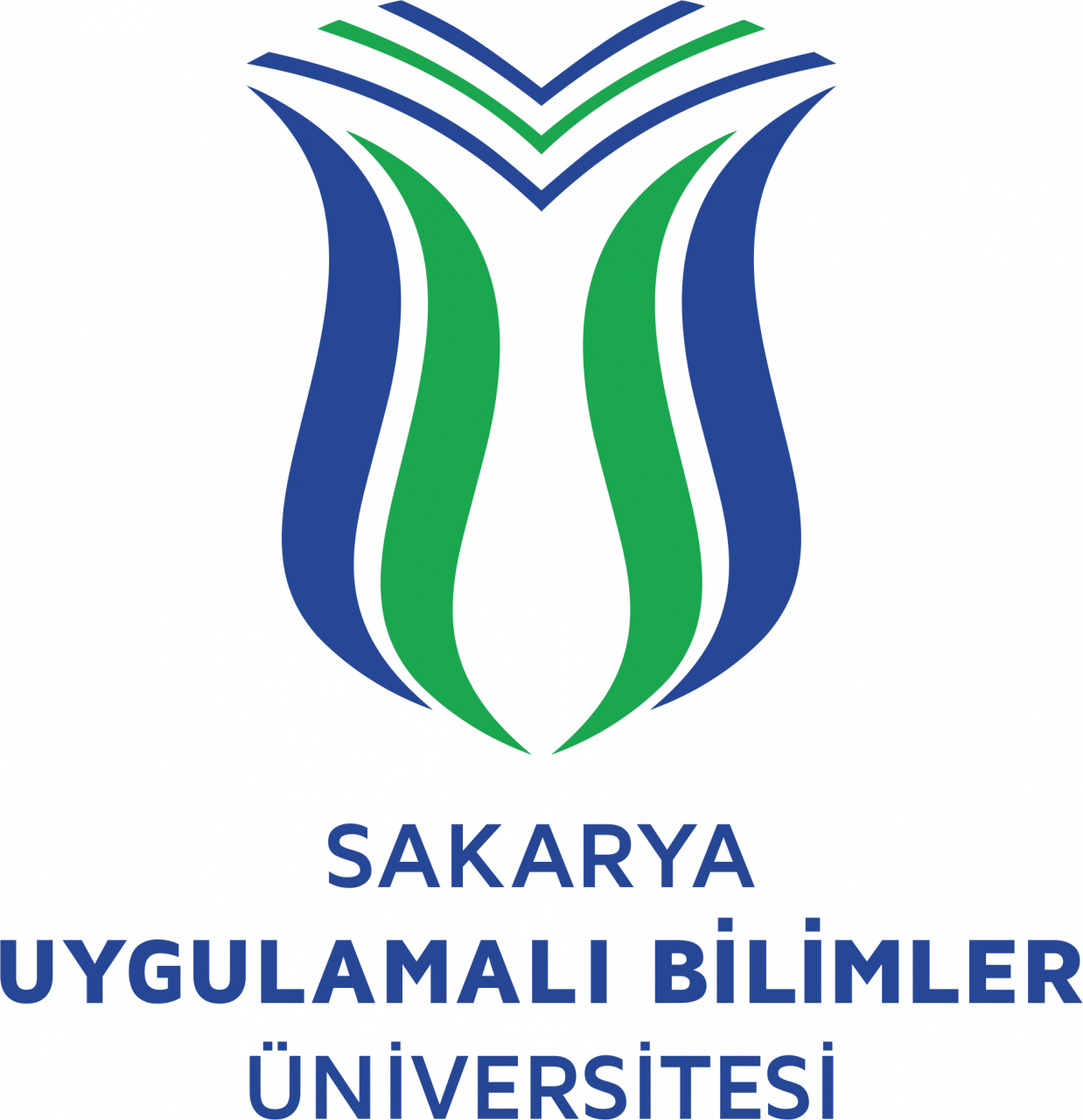 SOSYAL MEDYA HESAPLARIMIZ
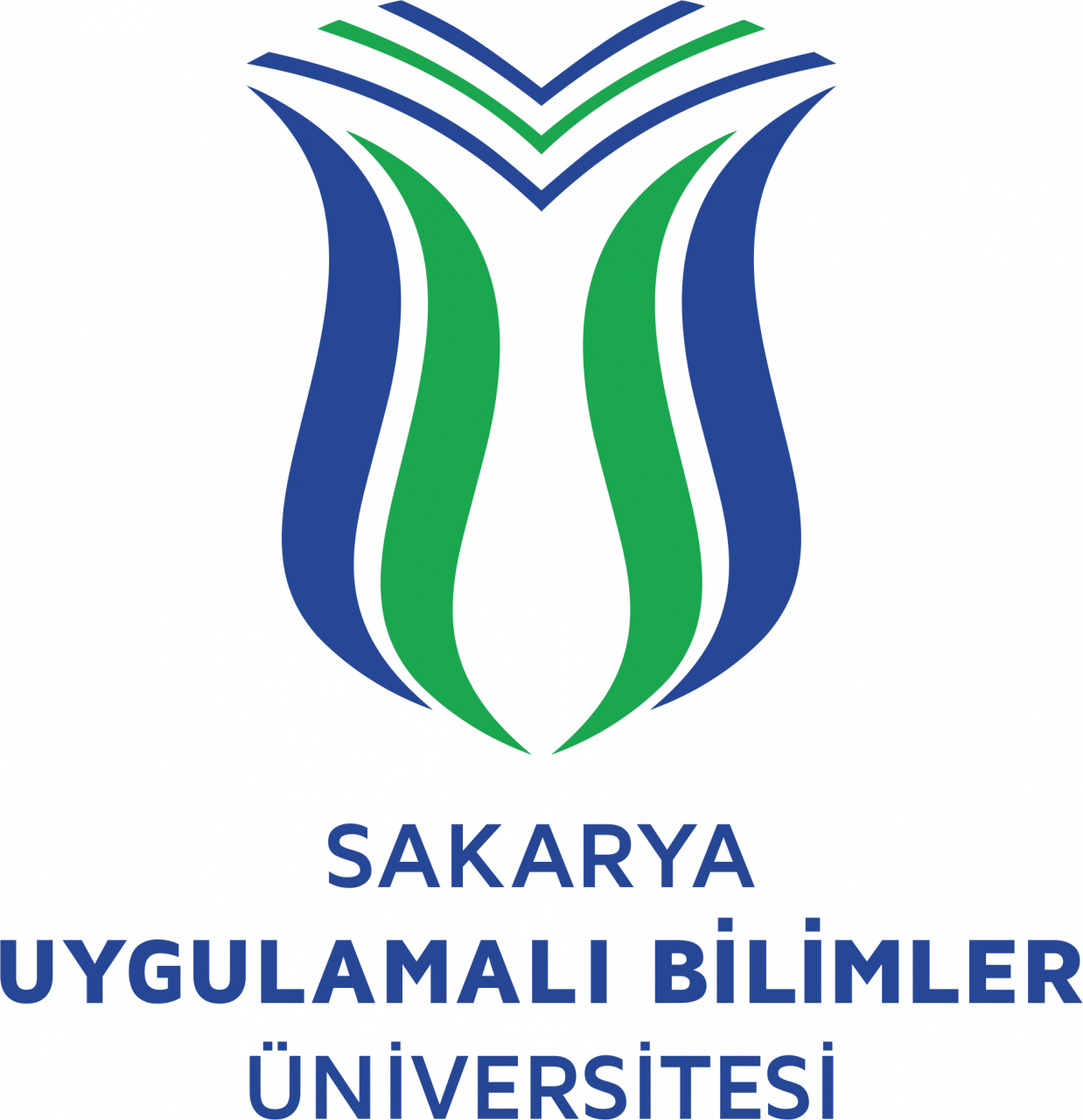 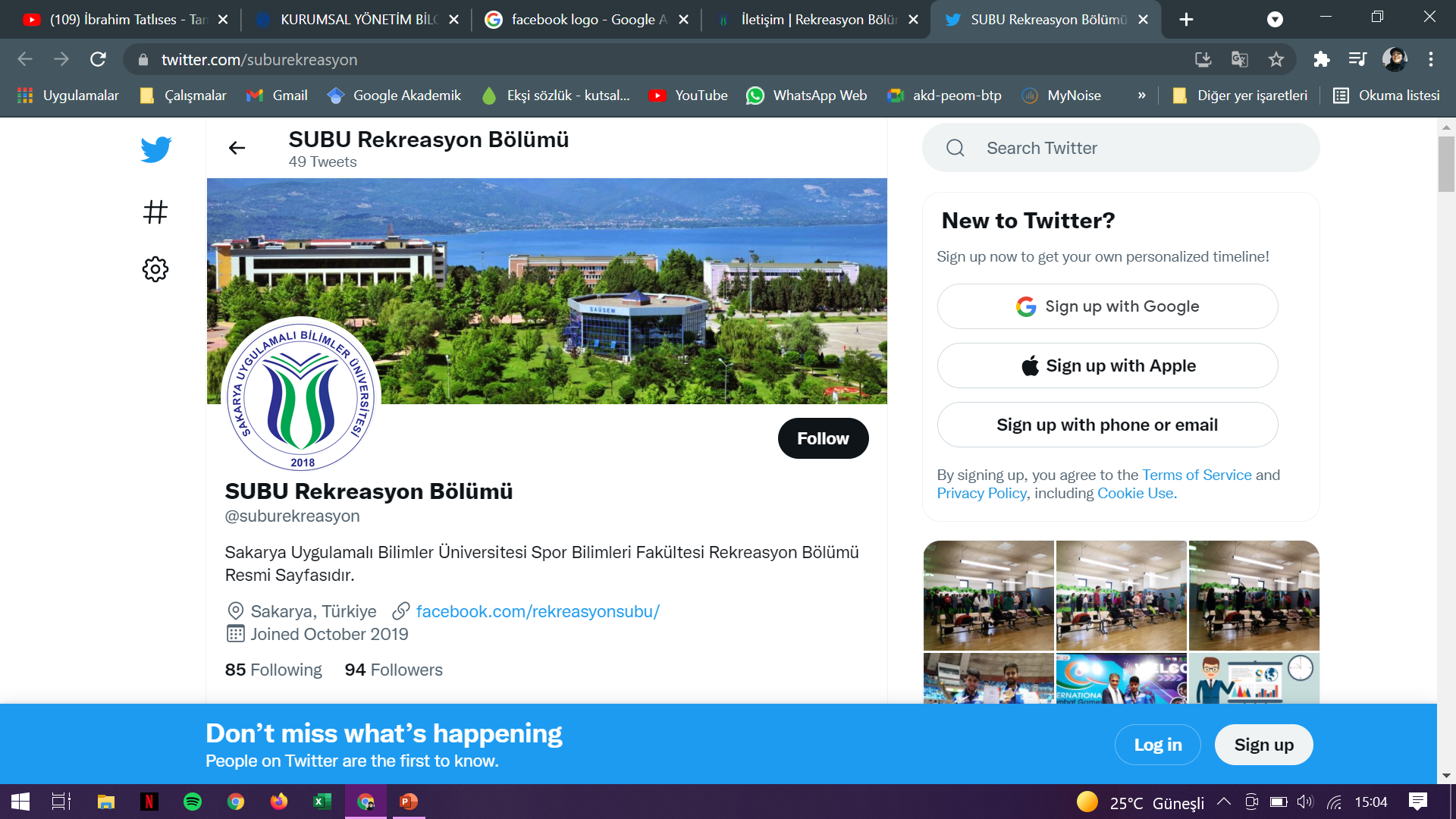 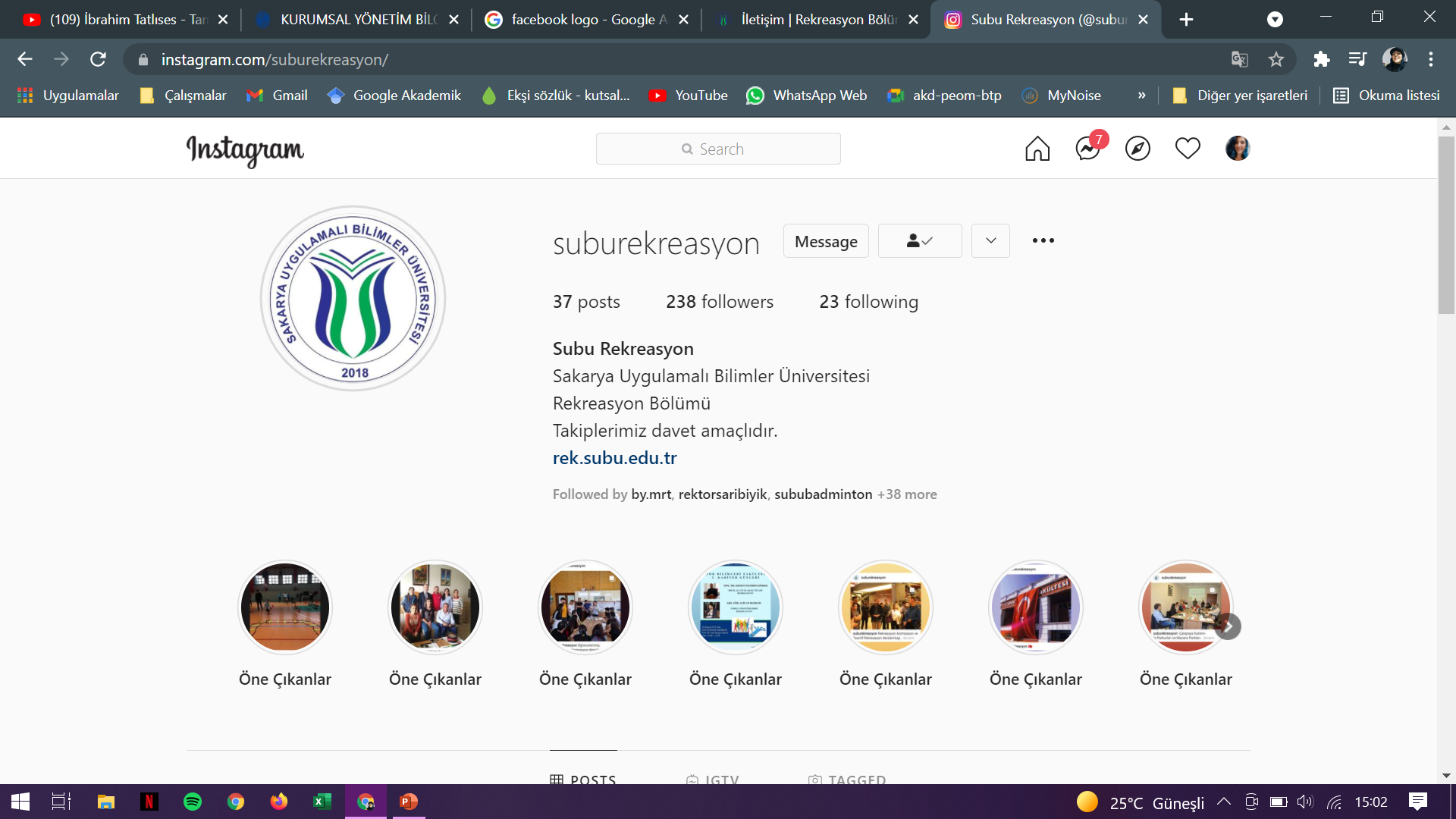 Instagram
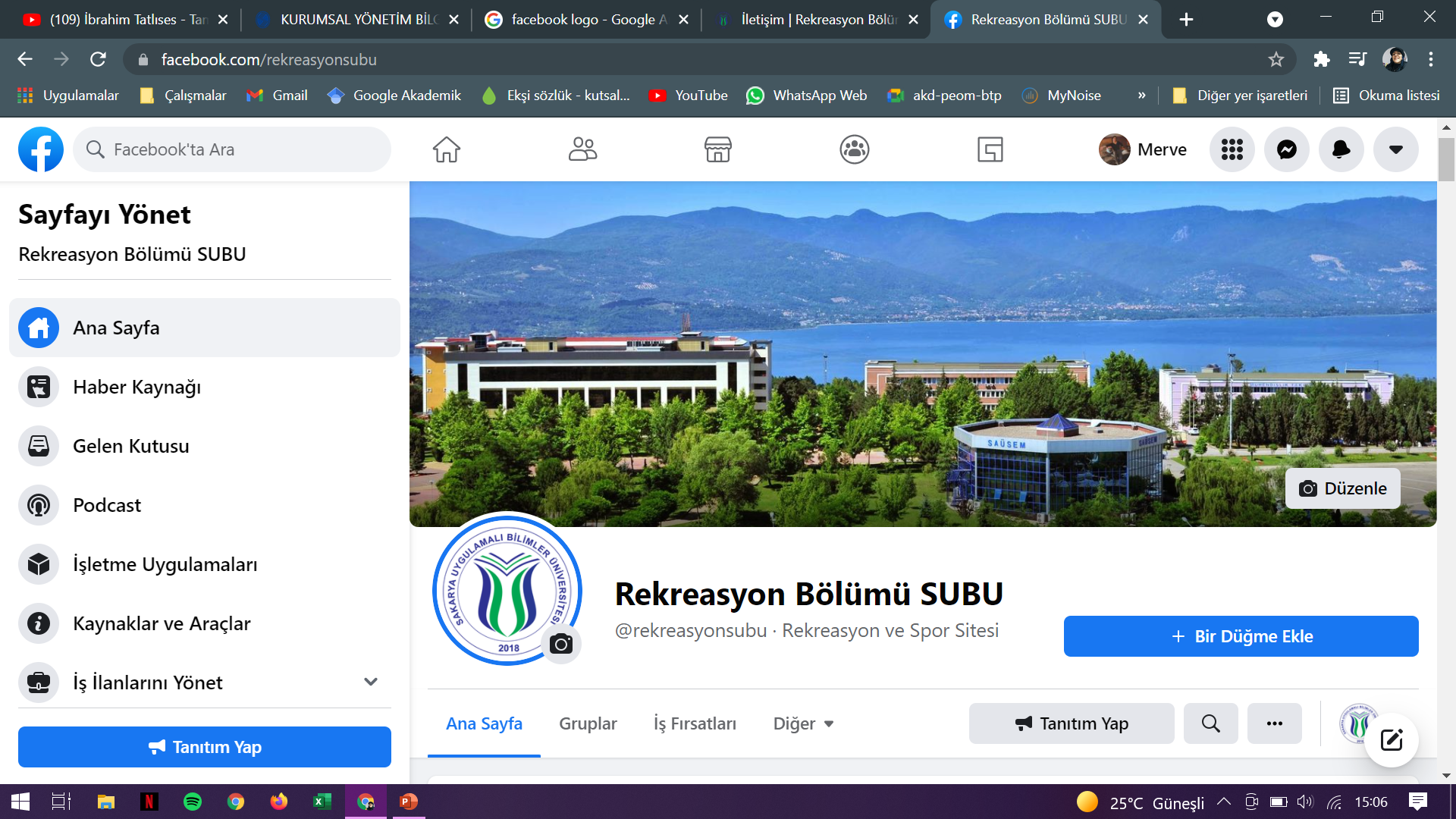 Twitter
Facebook
2020 YILINDA GENEL OLARAK YAPILAN DEĞİŞİKLİKLER
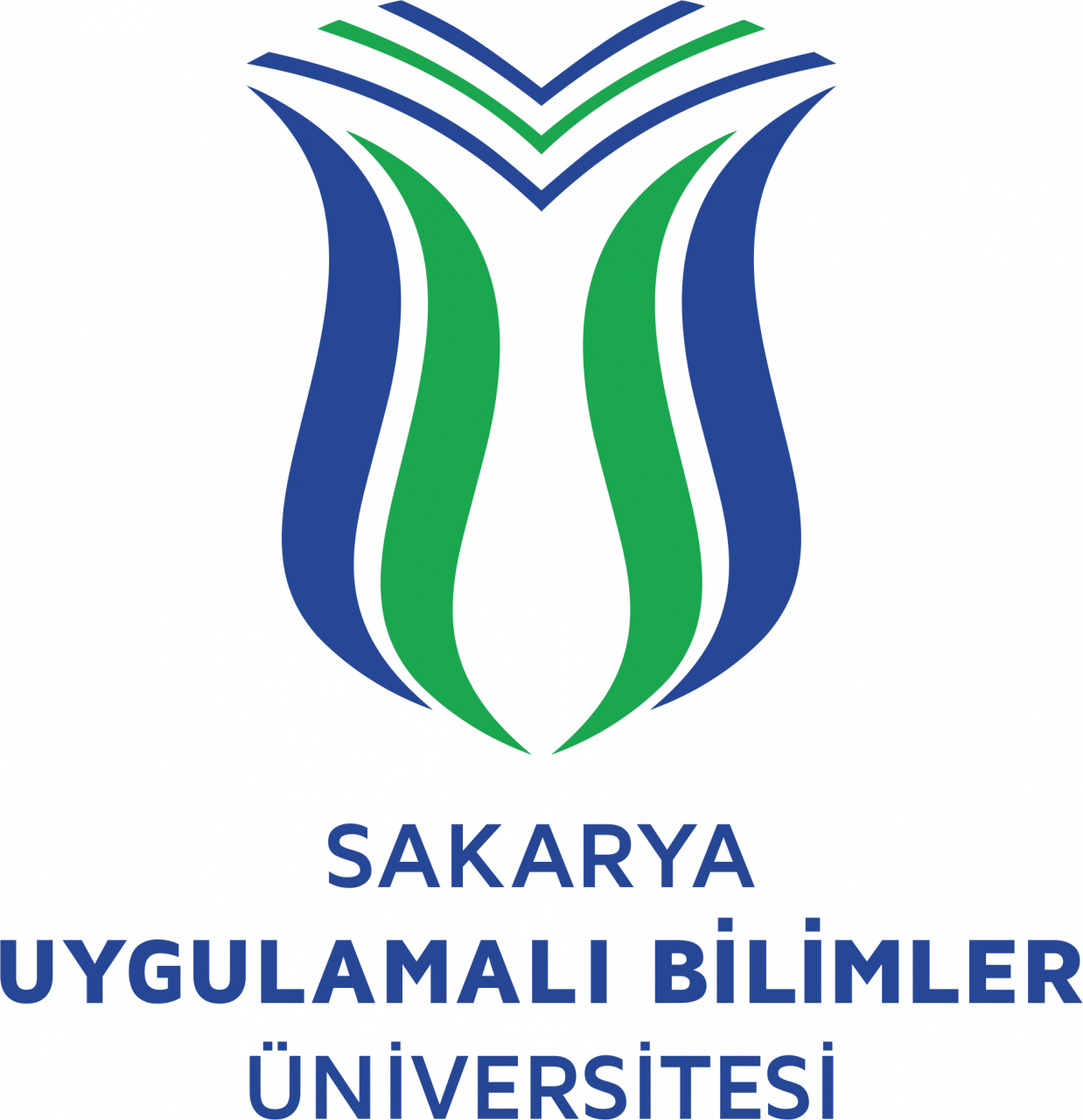 Web sitesi ve sosyal medya hesapları güncellendi.
Lisans ders planı yenilendi.
2021/2022 Eğitim-Öğretim yılında başlayacak olan 7+1 uygulaması için hazırlıklar yapıldı.
Bölüm Danışma Kurulu oluşturuldu.
Komisyonlar güncellendi.
Spor Yöneticiliği bölümü ile ÇAP programı açıldı.
Lisansüstü programda +1 İş Yeri Deneyimli Öğrenim başladı.
Doktora Programı açıldı.
SONUÇ VE DEĞERLENDİRME
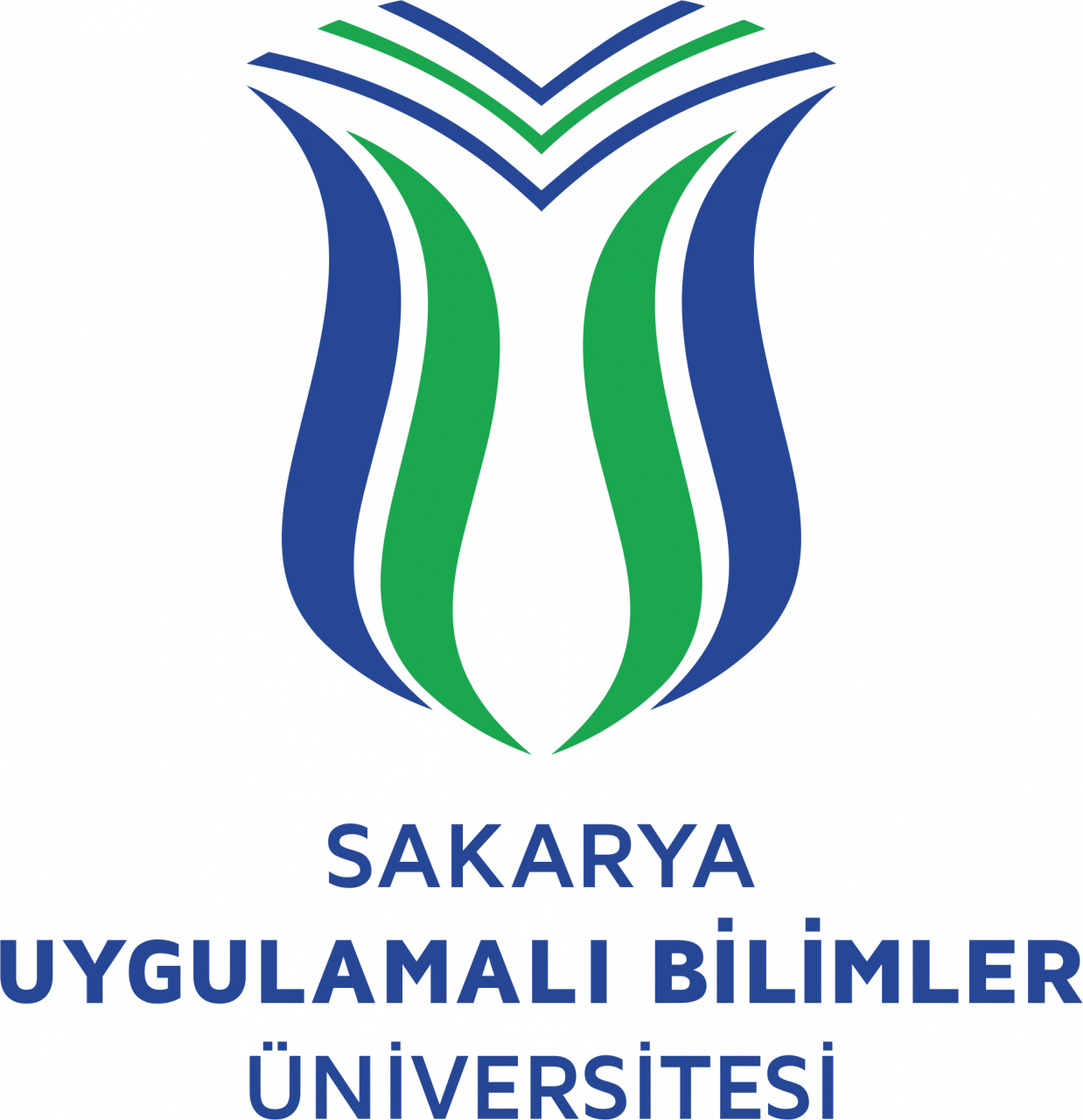 Çetin hocam yazacak ya da söyleyecek.
Teşekkürler…